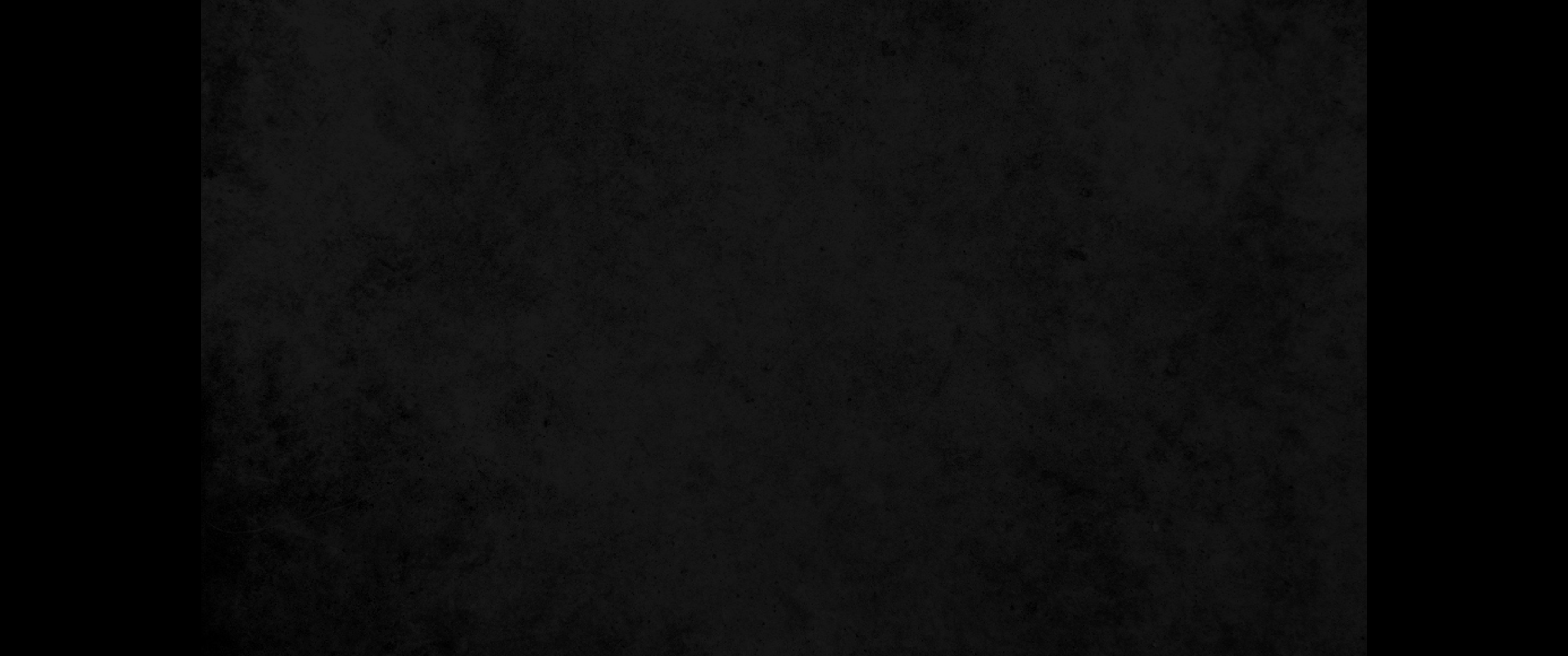 1. 여호와께서 모세와 아론에게 말씀하여 이르시되1. The LORD said to Moses and Aaron,
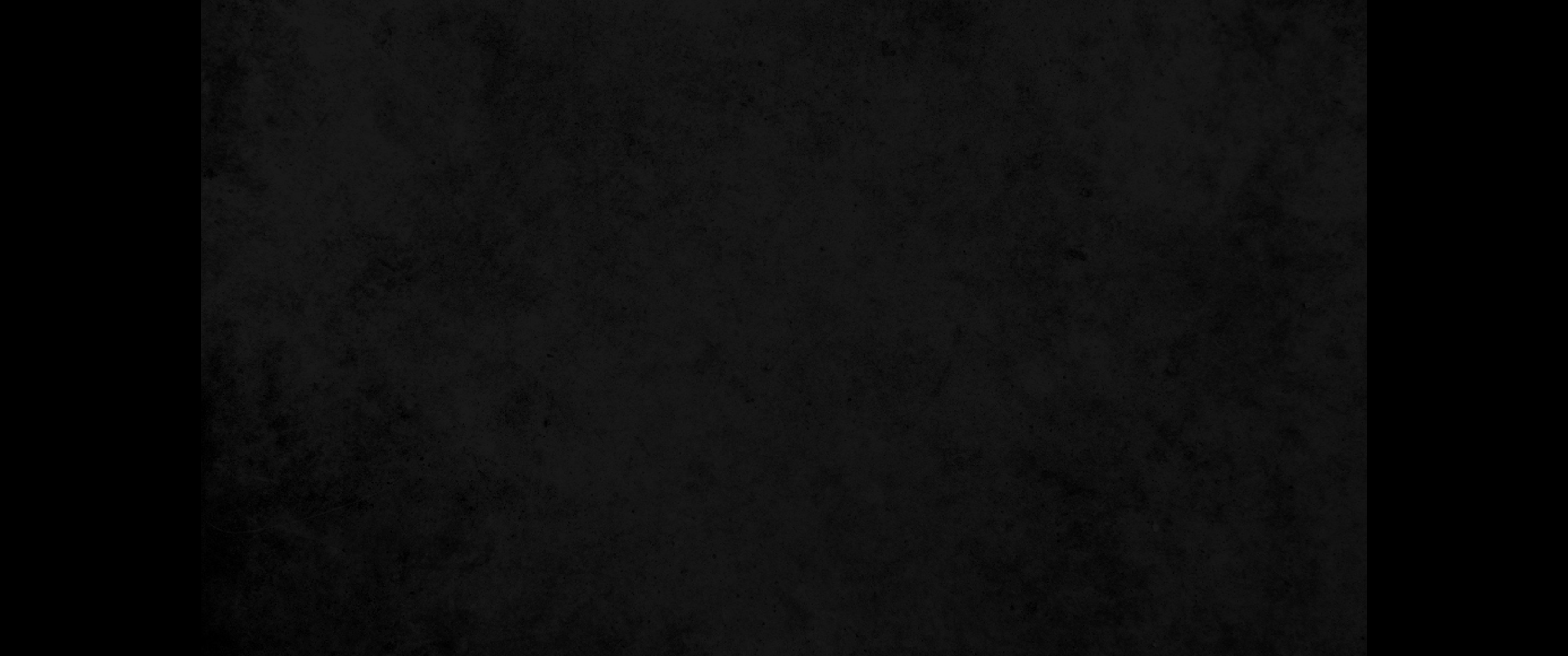 2. 이스라엘 자손에게 말하여 이르라 누구든지 그의 몸에 유출병이 있으면 그 유출병으로 말미암아 부정한 자라2. "Speak to the Israelites and say to them: 'When any man has a bodily discharge, the discharge is unclean.
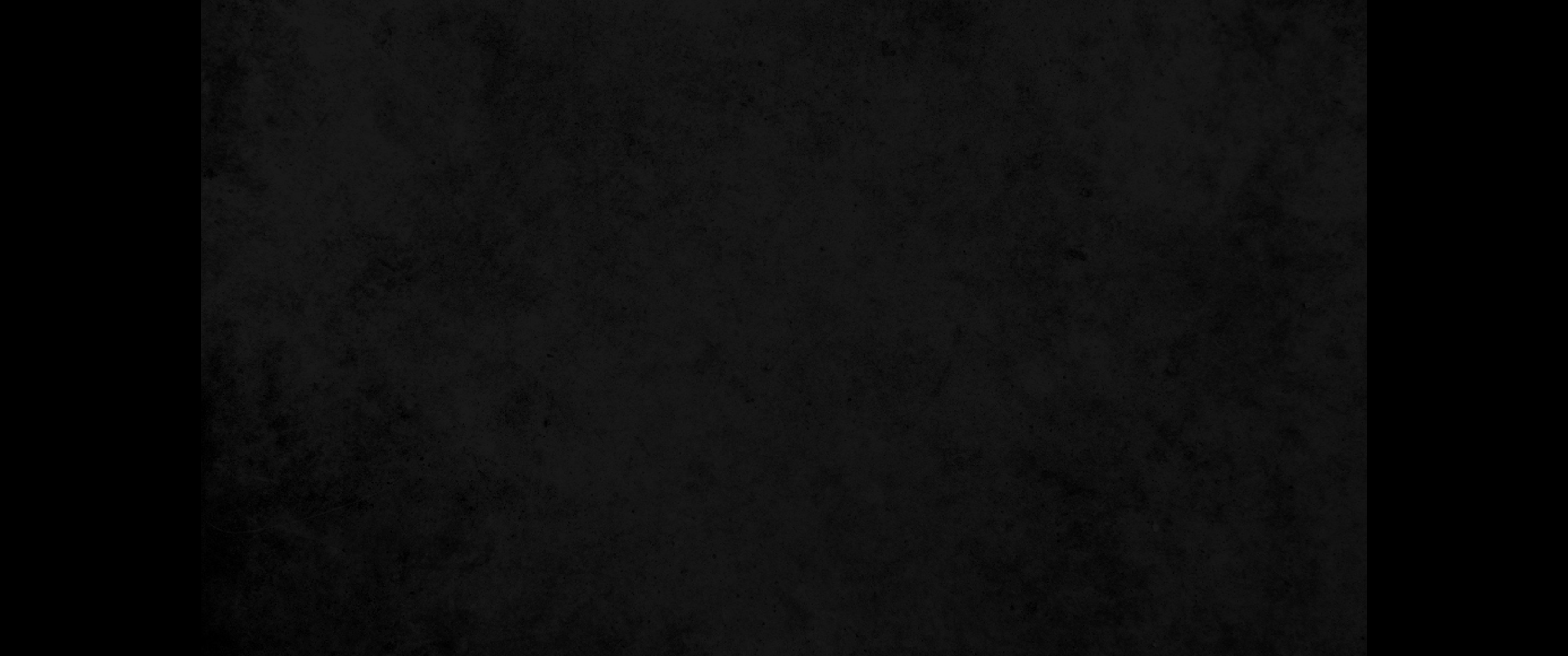 3. 그의 유출병으로 말미암아 부정함이 이러하니 곧 그의 몸에서 흘러 나오든지 그의 몸에서 흘러 나오는 것이 막혔든지 부정한즉3. Whether it continues flowing from his body or is blocked, it will make him unclean. This is how his discharge will bring about uncleanness:
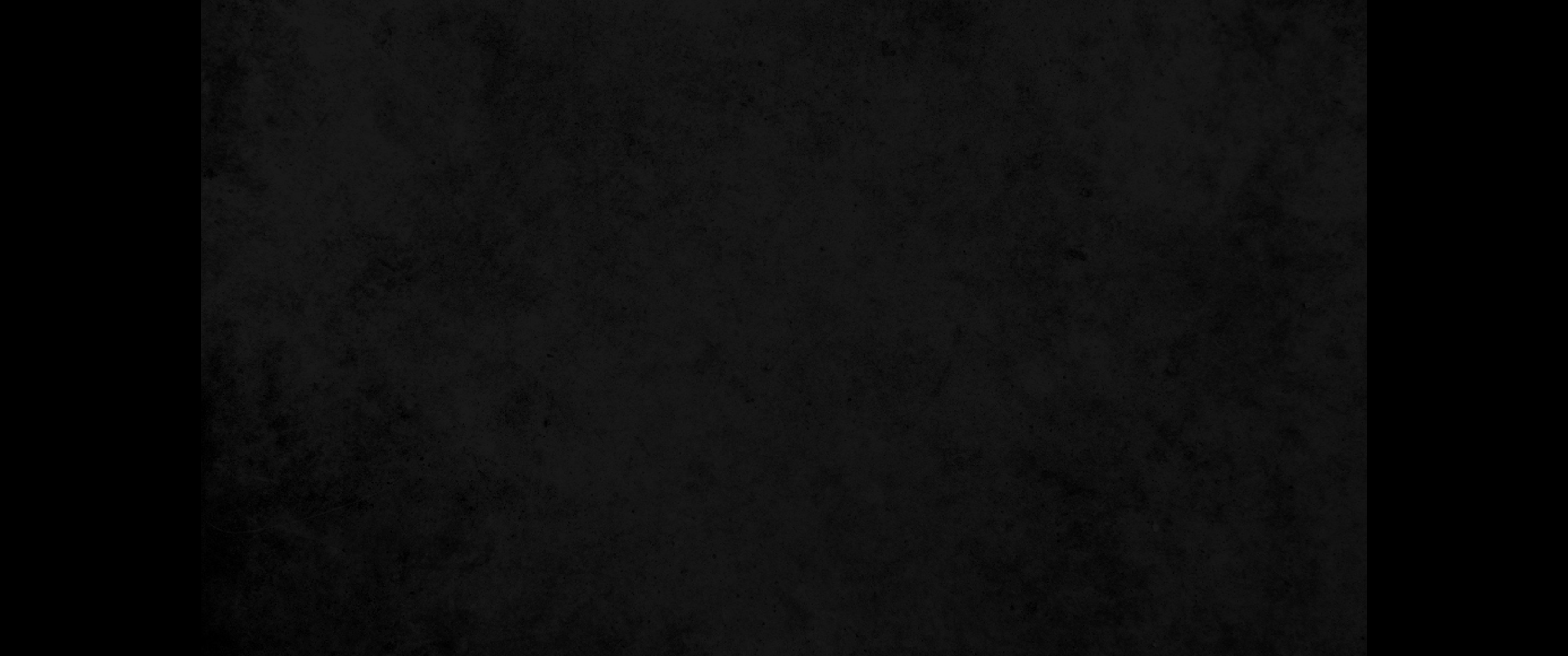 4. 유출병 있는 자가 눕는 침상은 다 부정하고 그가 앉았던 자리도 다 부정하니4. " 'Any bed the man with a discharge lies on will be unclean, and anything he sits on will be unclean.
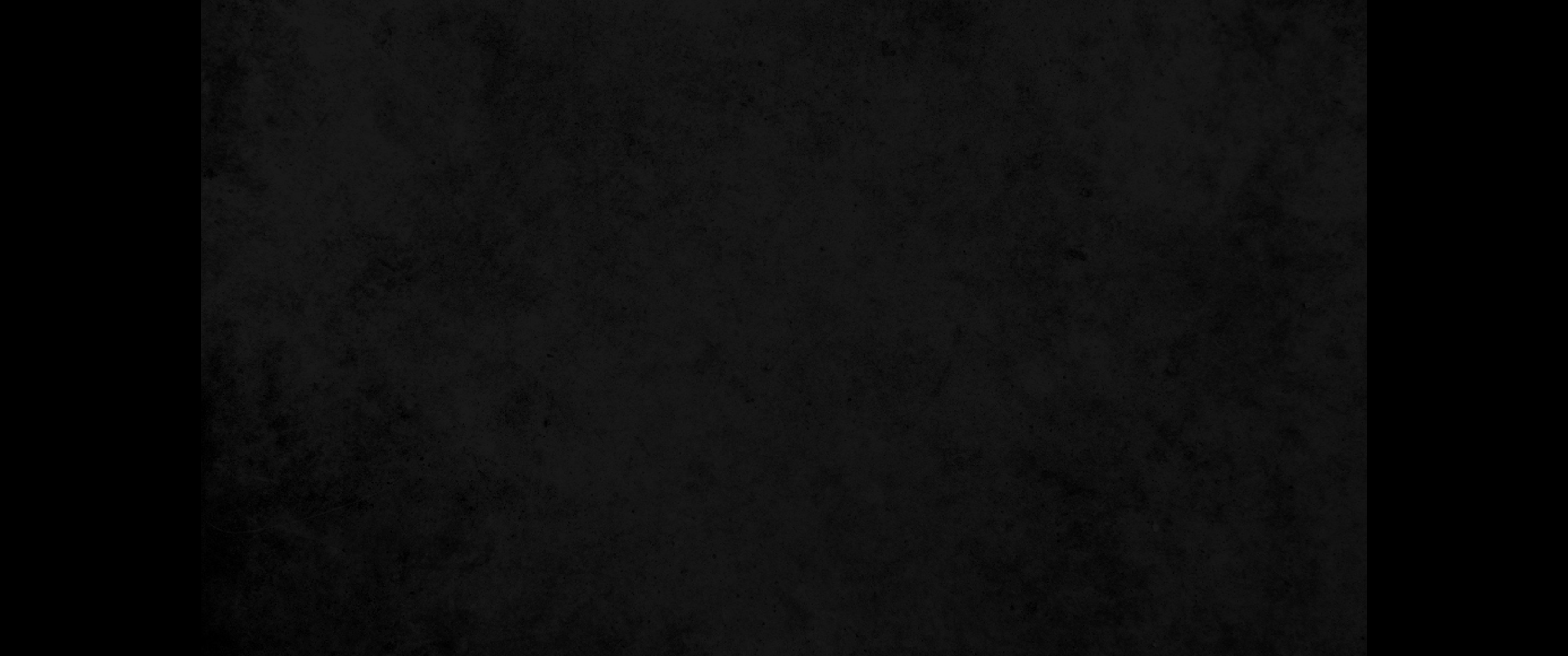 5. 그의 침상에 접촉하는 자는 그의 옷을 빨고 물로 몸을 씻을 것이며 저녁까지 부정하리라5. Anyone who touches his bed must wash his clothes and bathe with water, and he will be unclean till evening.
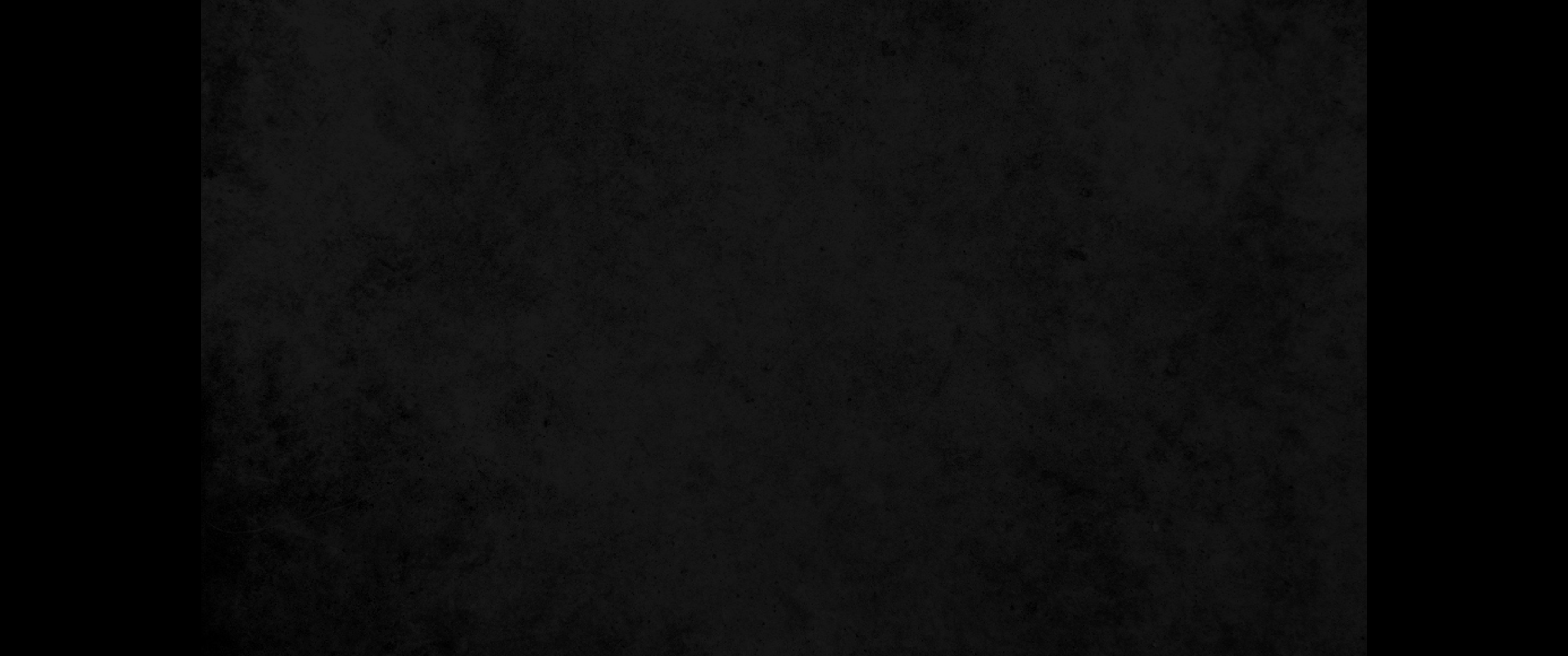 6. 유출병이 있는 자가 앉았던 자리에 앉는 자는 그의 옷을 빨고 물로 씻을 것이요 저녁까지 부정하리라6. Whoever sits on anything that the man with a discharge sat on must wash his clothes and bathe with water, and he will be unclean till evening.
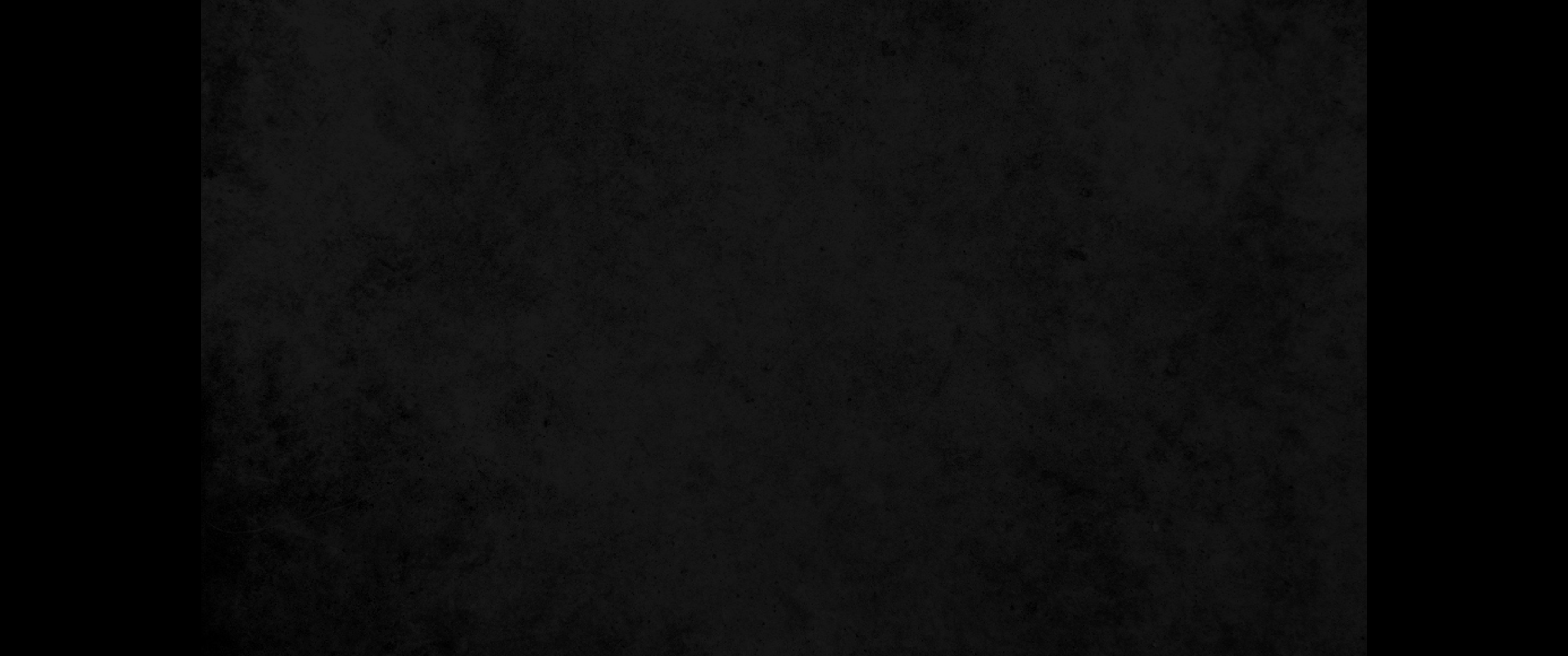 7. 유출병이 있는 자의 몸에 접촉하는 자는 그의 옷을 빨고 물로 몸을 씻을 것이며 저녁까지 부정하리라7. " 'Whoever touches the man who has a discharge must wash his clothes and bathe with water, and he will be unclean till evening.
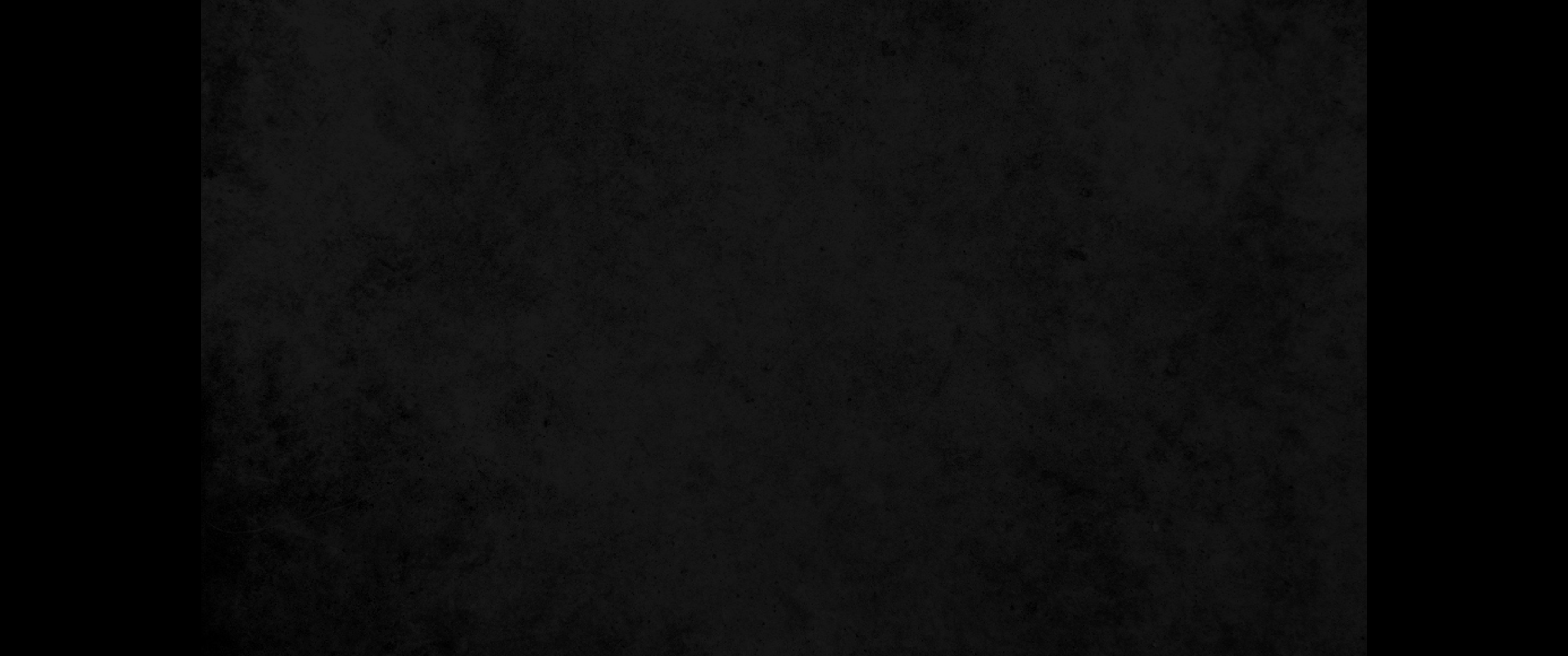 8. 유출병이 있는 자가 정한 자에게 침을 뱉으면 정한 자는 그의 옷을 빨고 물로 몸을 씻을 것이며 저녁까지 부정하리라8. " 'If the man with the discharge spits on someone who is clean, that person must wash his clothes and bathe with water, and he will be unclean till evening.
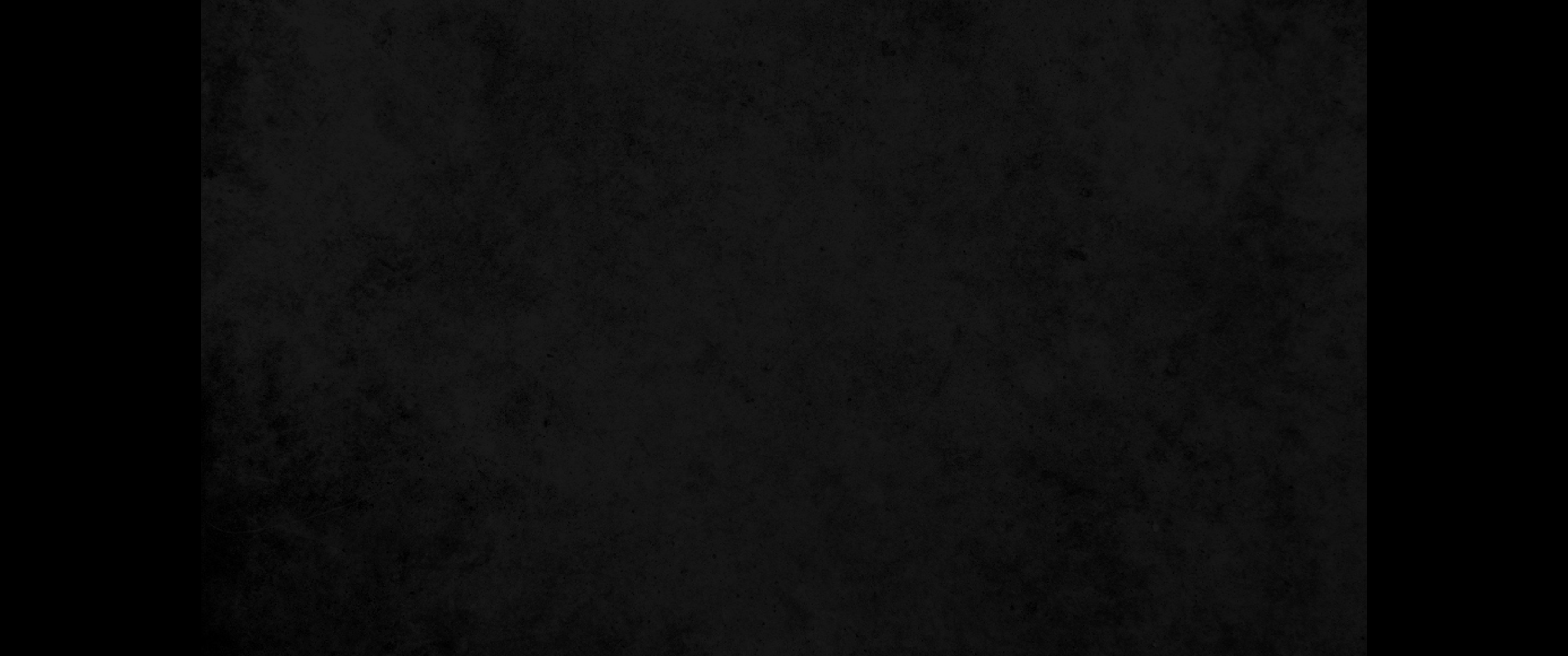 9. 유출병이 있는 자가 탔던 안장은 다 부정하며9. " 'Everything the man sits on when riding will be unclean,
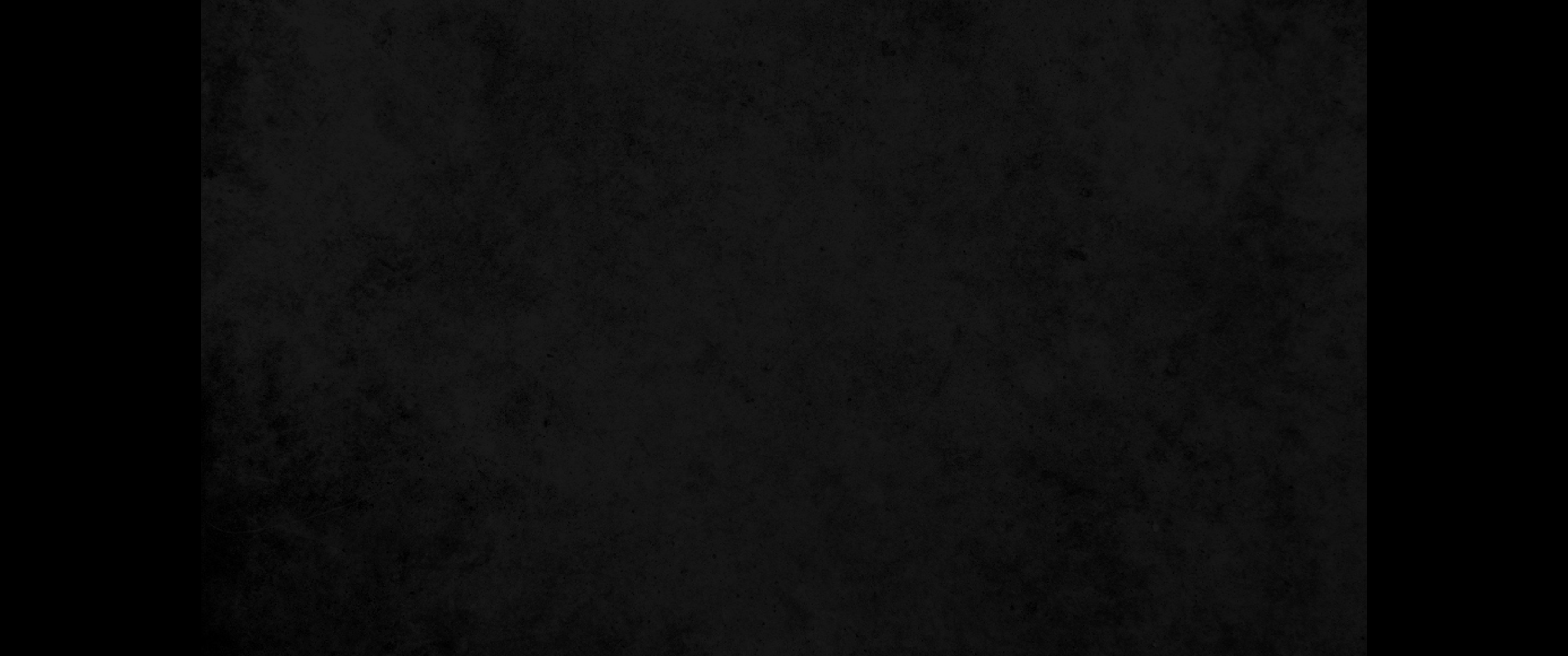 10. 그의 몸 아래에 닿았던 것에 접촉한 자는 다 저녁까지 부정하며 그런 것을 옮기는 자는 그의 옷을 빨고 물로 몸을 씻을 것이며 저녁까지 부정하리라10. and whoever touches any of the things that were under him will be unclean till evening; whoever picks up those things must wash his clothes and bathe with water, and he will be unclean till evening.
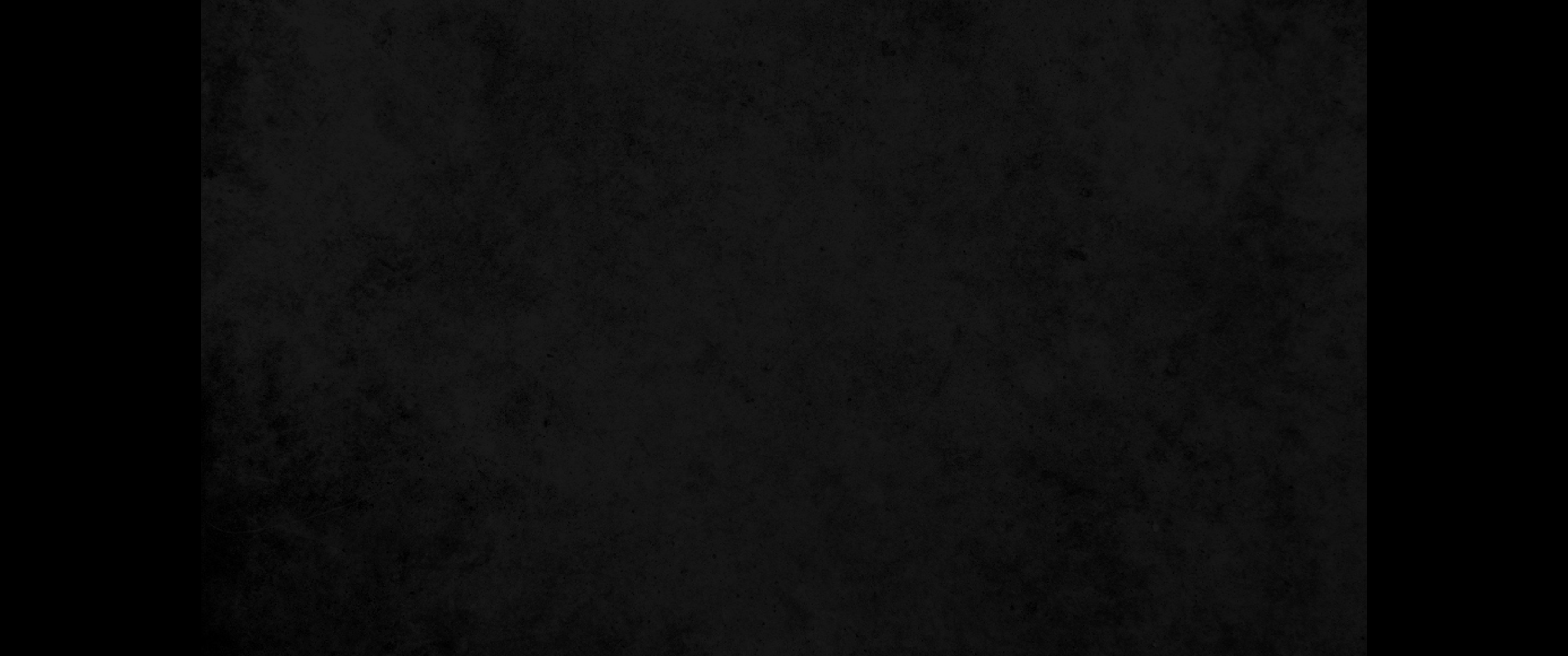 11. 유출병이 있는 자가 물로 그의 손을 씻지 아니하고 아무든지 만지면 그 자는 그의 옷을 빨고 물로 몸을 씻을 것이며 저녁까지 부정하리라11. " 'Anyone the man with a discharge touches without rinsing his hands with water must wash his clothes and bathe with water, and he will be unclean till evening.
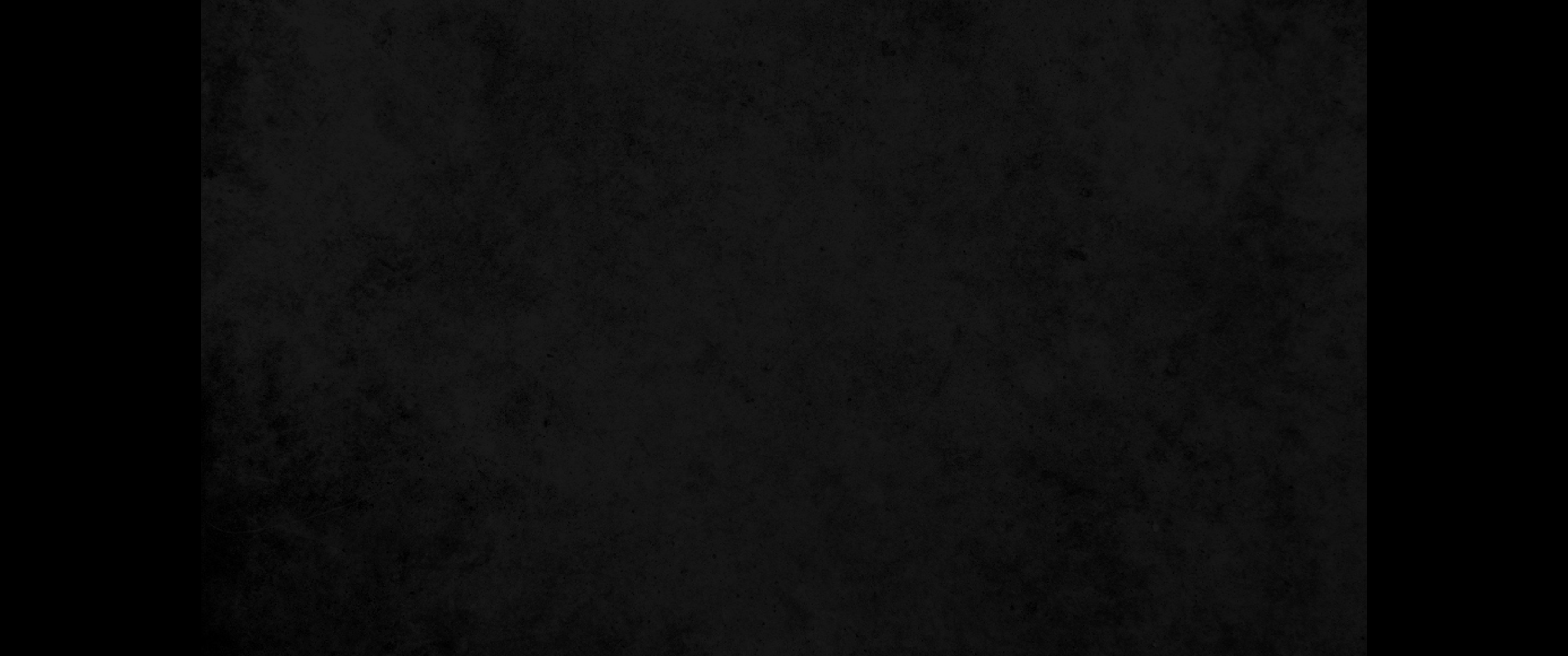 12. 유출병이 있는 자가 만진 질그릇은 깨뜨리고 나무 그릇은 다 물로 씻을지니라12. " 'A clay pot that the man touches must be broken, and any wooden article is to be rinsed with water.
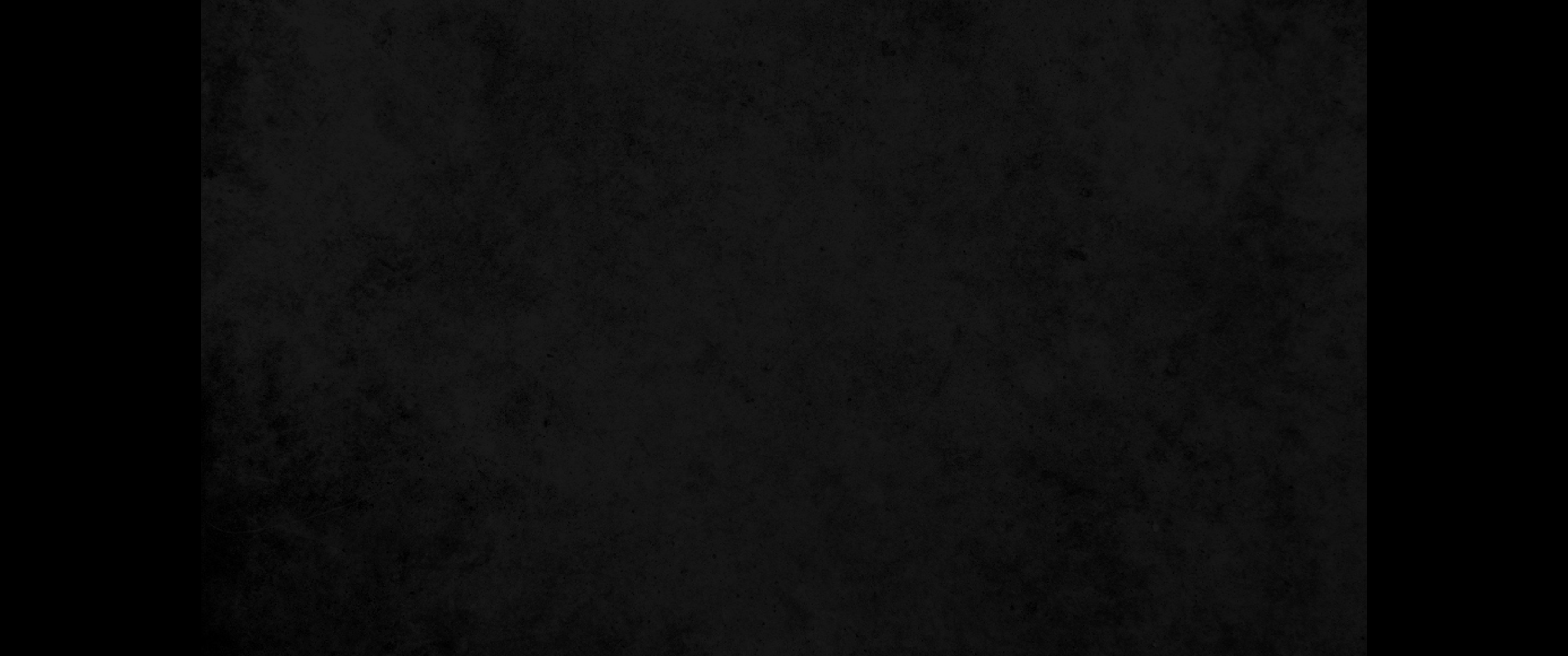 13. 유출병이 있는 자는 그의 유출이 깨끗해지거든 그가 정결하게 되기 위하여 이레를 센 후에 옷을 빨고 흐르는 물에 그의 몸을 씻을 것이라 그러면 그가 정하리니13. " 'When a man is cleansed from his discharge, he is to count off seven days for his ceremonial cleansing; he must wash his clothes and bathe himself with fresh water, and he will be clean.
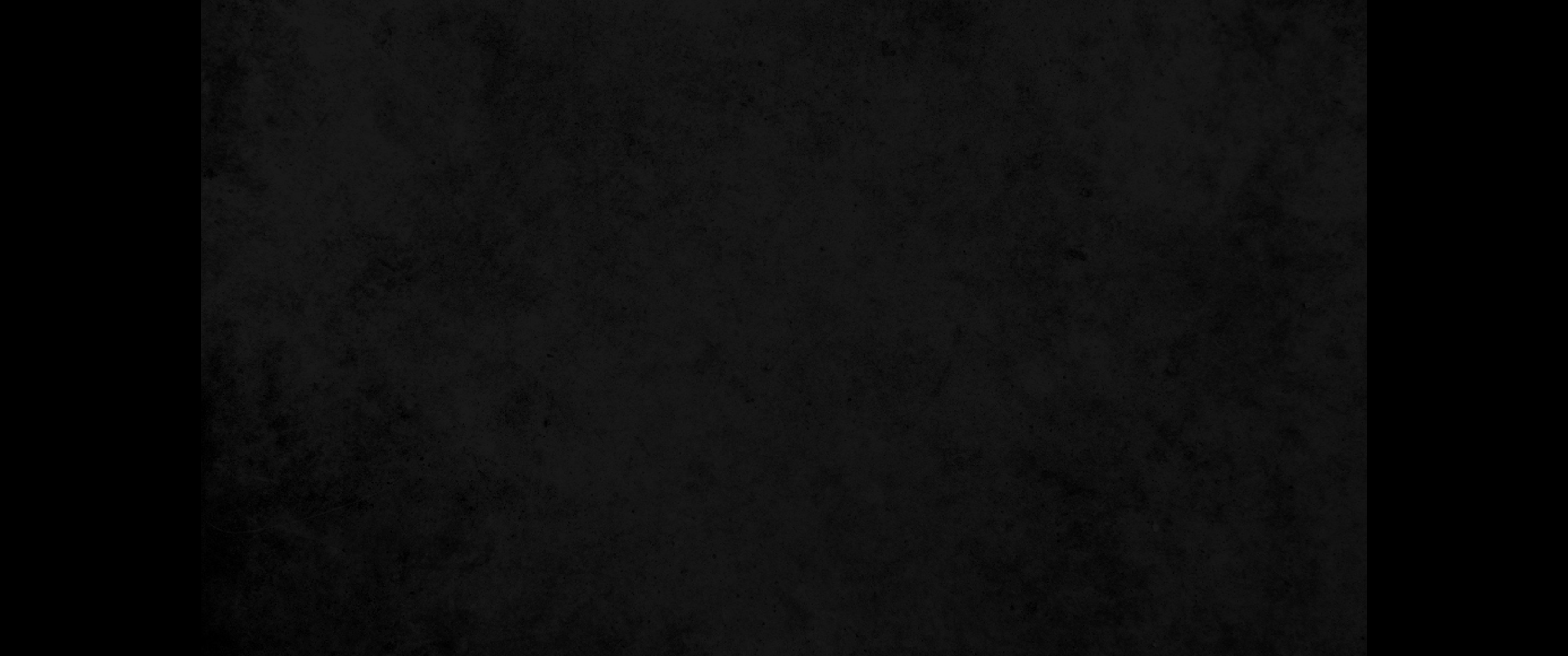 14. 여덟째 날에 산비둘기 두 마리나 집비둘기 새끼 두 마리를 자기를 위하여 가져다가 회막 문 여호와 앞으로 가서 제사장에게 줄 것이요14. On the eighth day he must take two doves or two young pigeons and come before the LORD to the entrance to the Tent of Meeting and give them to the priest.
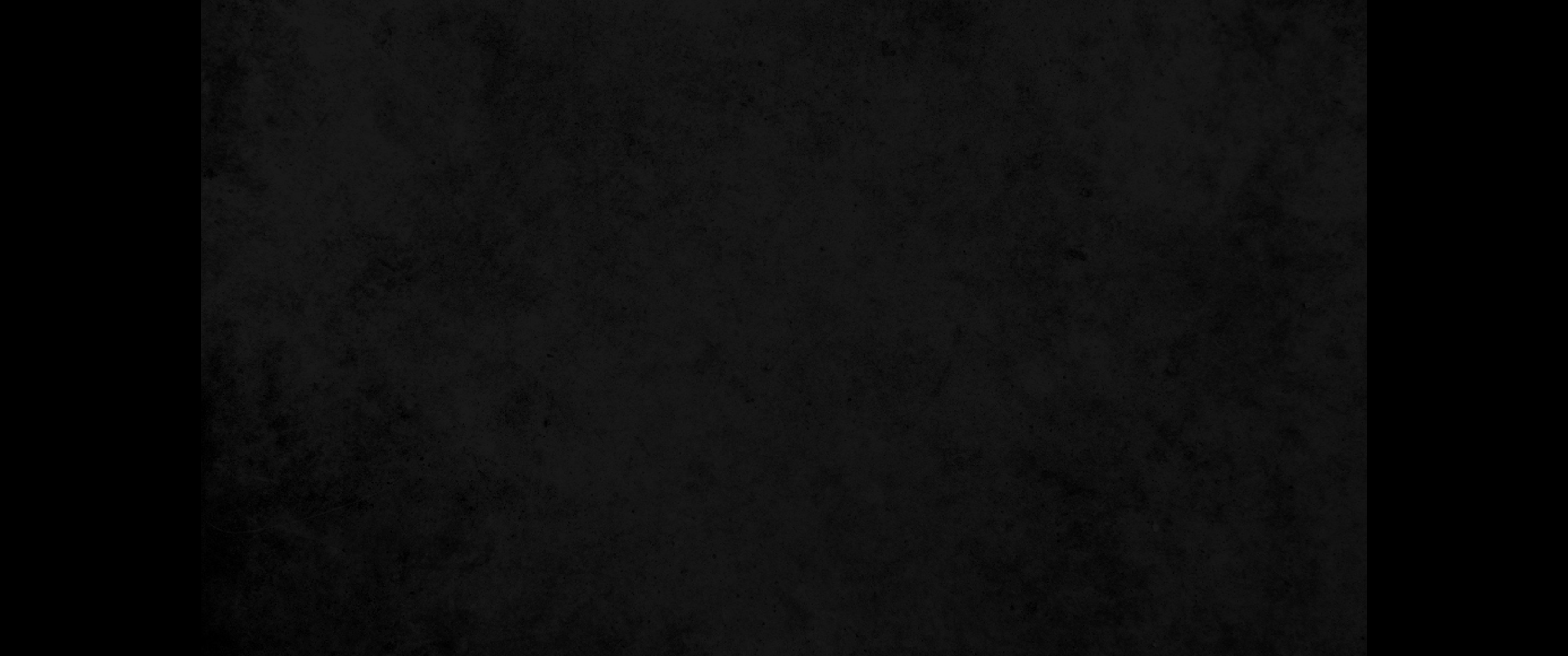 15. 제사장은 그 한 마리는 속죄제로, 다른 한 마리는 번제로 드려 그의 유출병으로 말미암아 여호와 앞에서 속죄할지니라15. The priest is to sacrifice them, the one for a sin offering and the other for a burnt offering. In this way he will make atonement before the LORD for the man because of his discharge.
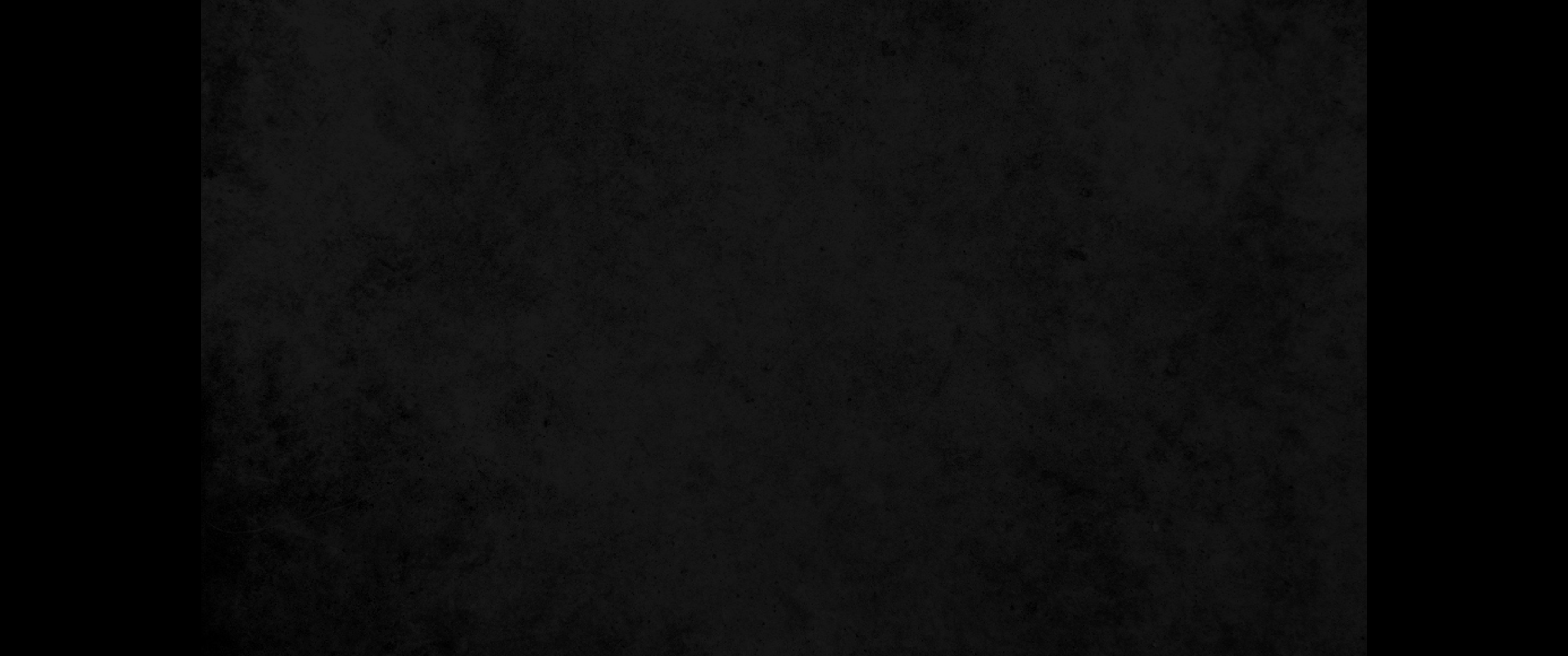 16. 설정한 자는 전신을 물로 씻을 것이며 저녁까지 부정하리라16. " 'When a man has an emission of semen, he must bathe his whole body with water, and he will be unclean till evening.
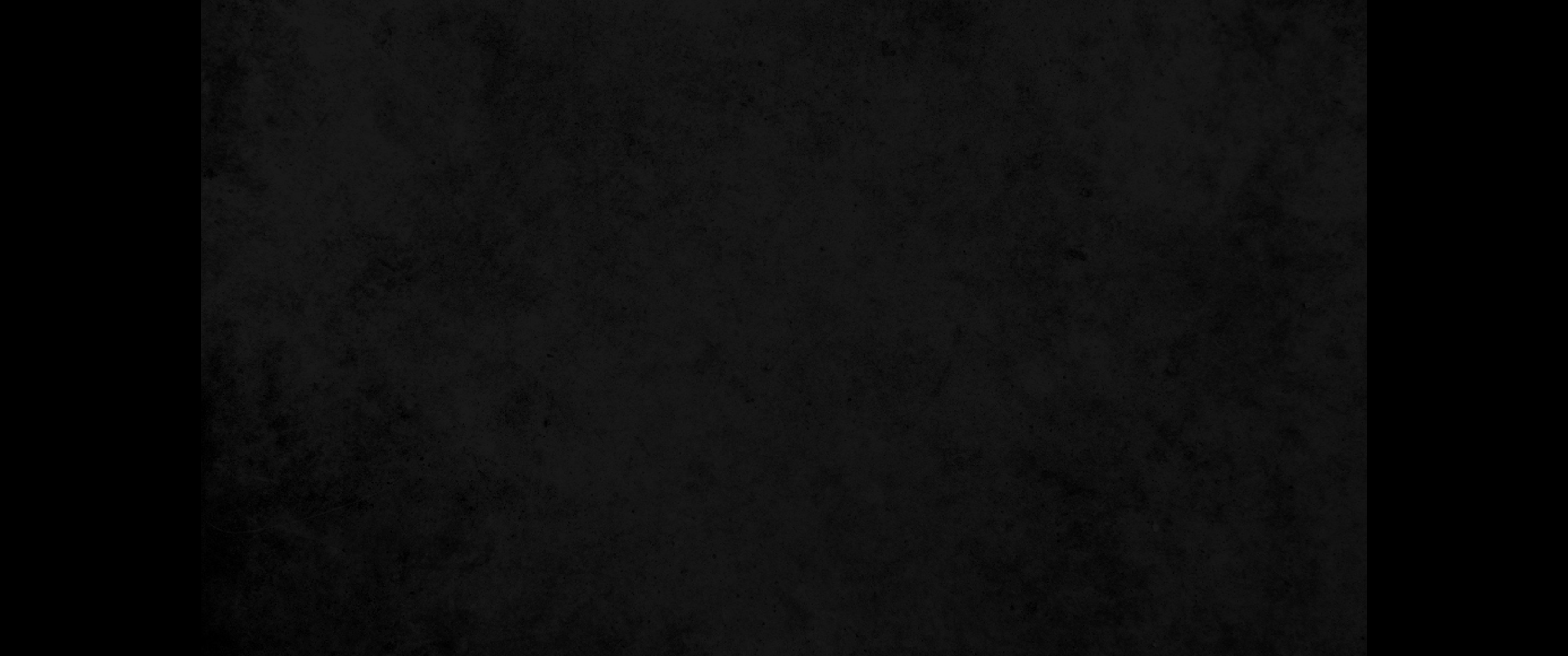 17. 정수가 묻은 모든 옷과 가죽은 물에 빨 것이며 저녁까지 부정하리라17. Any clothing or leather that has semen on it must be washed with water, and it will be unclean till evening.
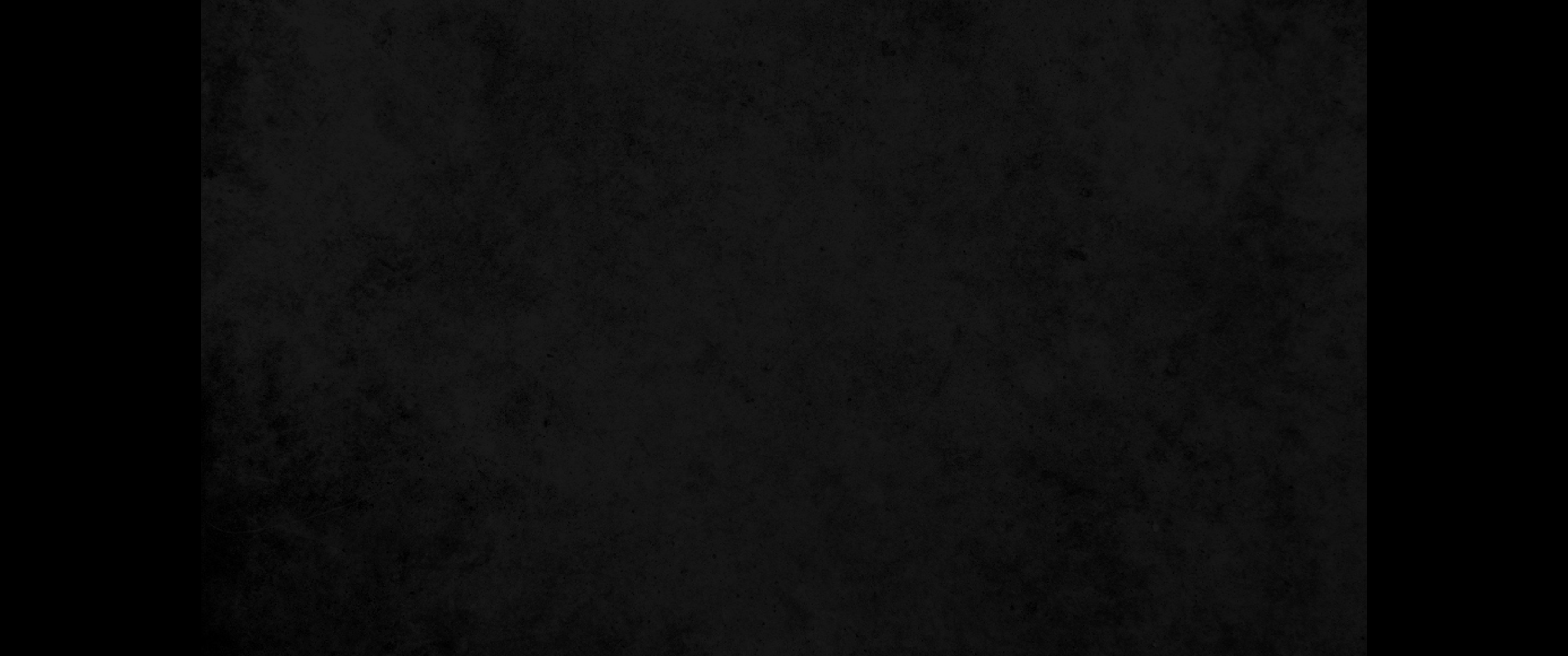 18. 남녀가 동침하여 설정하였거든 둘 다 물로 몸을 씻을 것이며 저녁까지 부정하리라18. When a man lies with a woman and there is an emission of semen, both must bathe with water, and they will be unclean till evening.
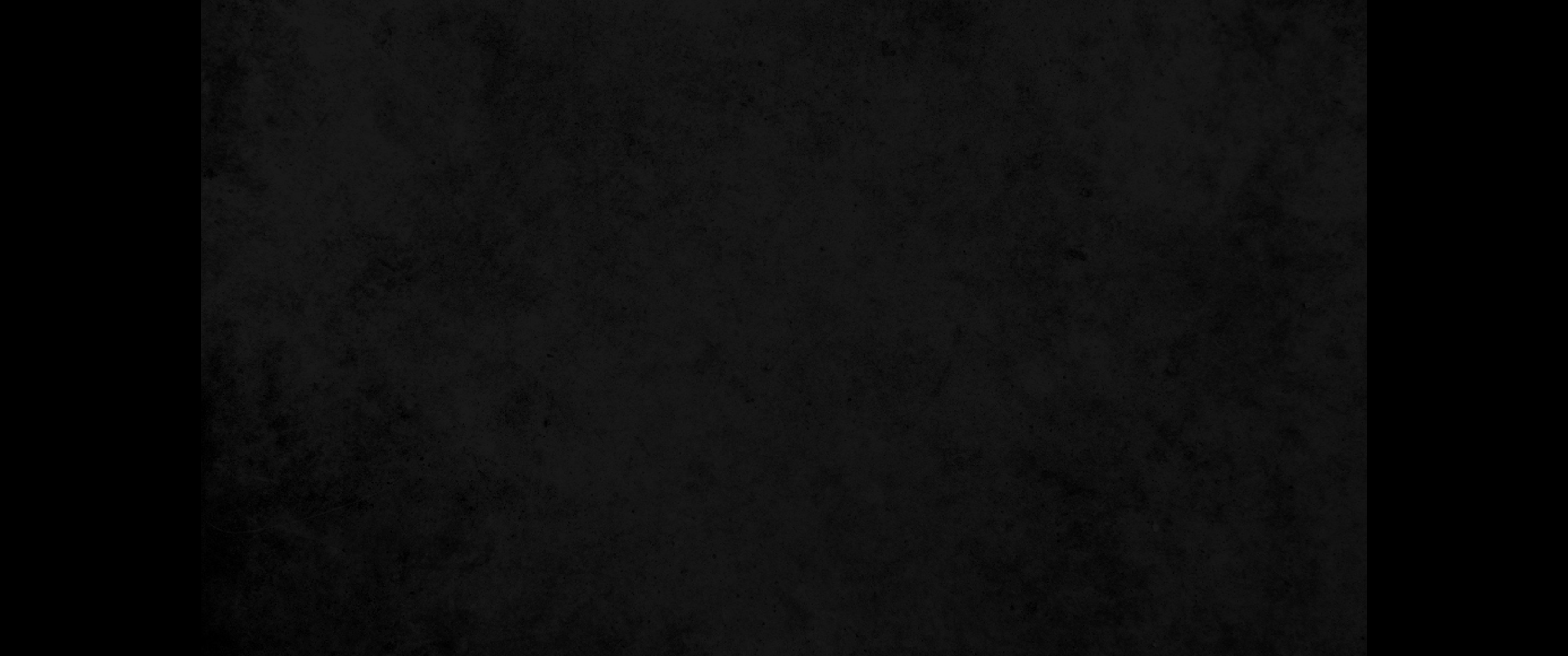 19. 어떤 여인이 유출을 하되 그의 몸에 그의 유출이 피이면 이레 동안 불결하니 그를 만지는 자마다 저녁까지 부정할 것이요19. " 'When a woman has her regular flow of blood, the impurity of her monthly period will last seven days, and anyone who touches her will be unclean till evening.
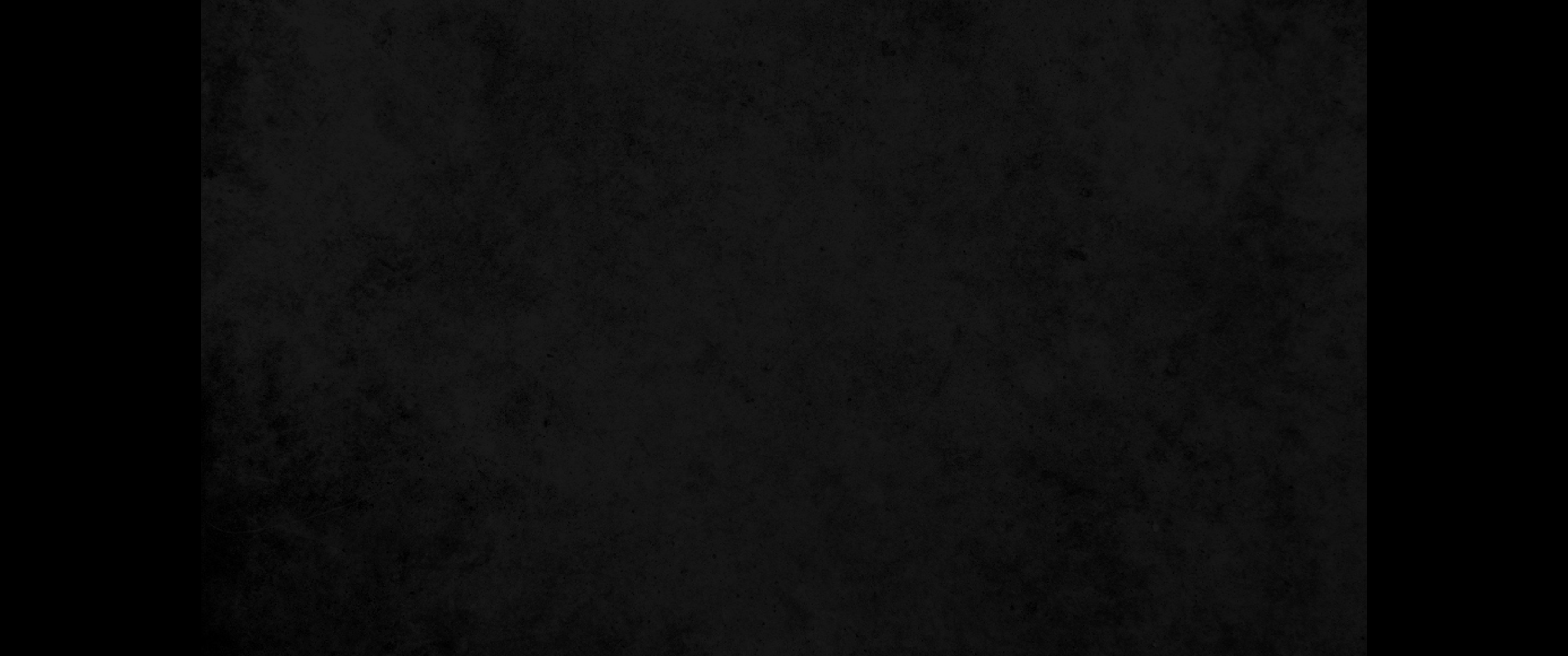 20. 그가 불결할 동안에는 그가 누웠던 자리도 다 부정하며 그가 앉았던 자리도 다 부정한즉20. " 'Anything she lies on during her period will be unclean, and anything she sits on will be unclean.
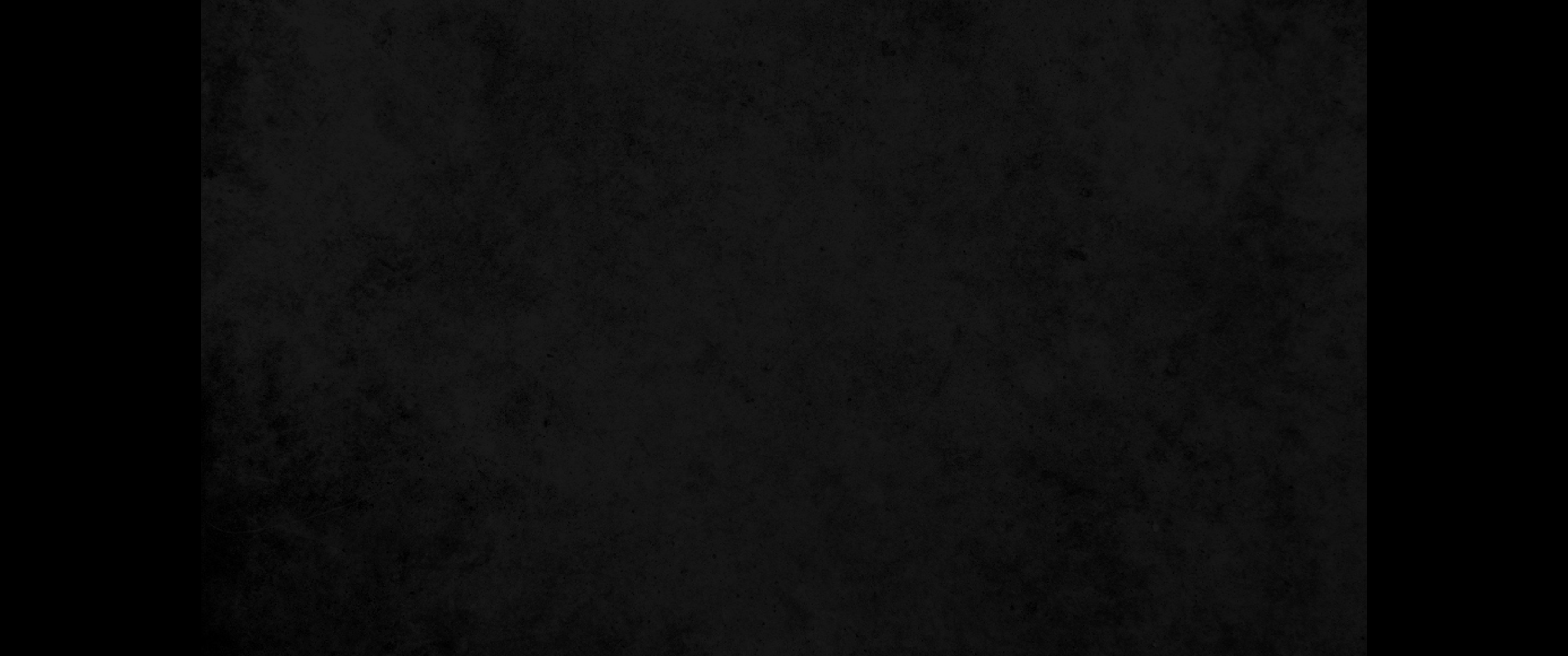 21. 그의 침상을 만지는 자는 다 그의 옷을 빨고 물로 몸을 씻을 것이요 저녁까지 부정할 것이며21. Whoever touches her bed must wash his clothes and bathe with water, and he will be unclean till evening.
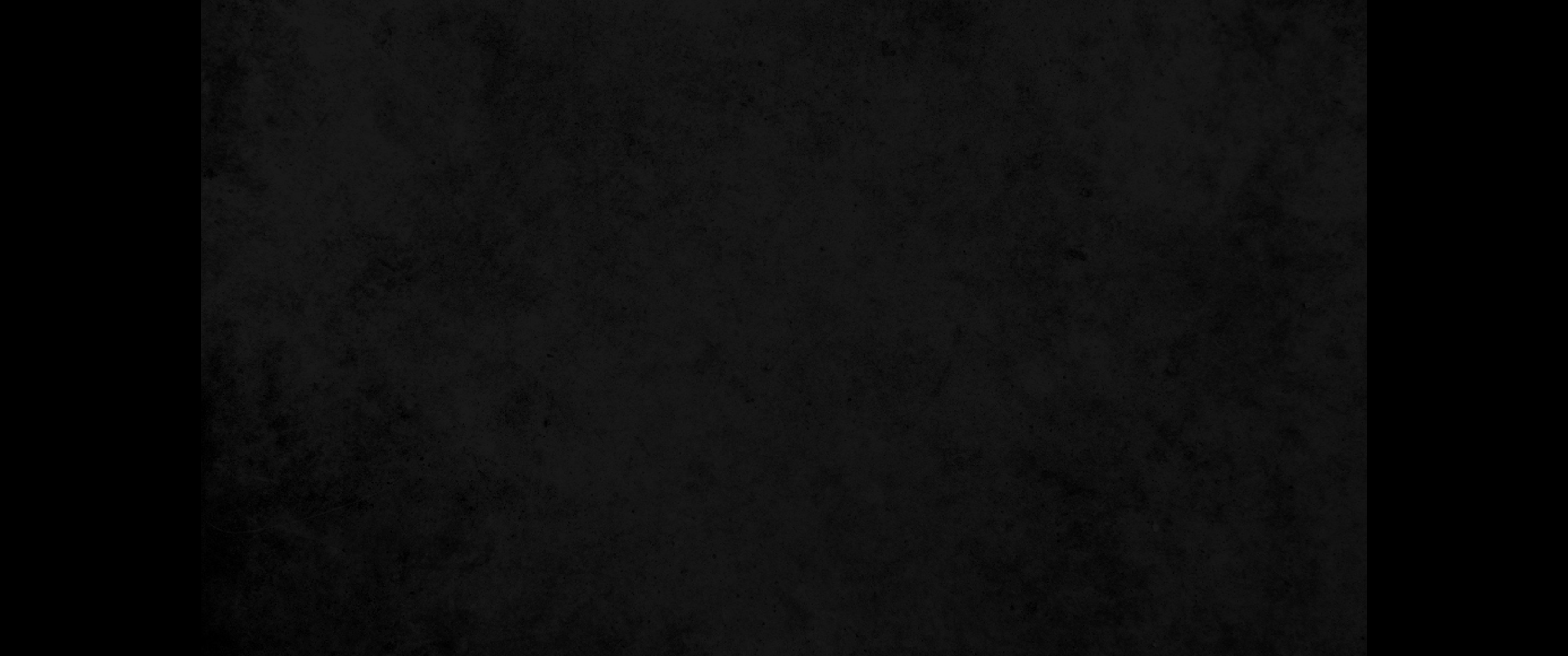 22. 그가 앉은 자리를 만지는 자도 다 그들의 옷을 빨고 물로 몸을 씻을 것이요 저녁까지 부정할 것이며22. Whoever touches anything she sits on must wash his clothes and bathe with water, and he will be unclean till evening.
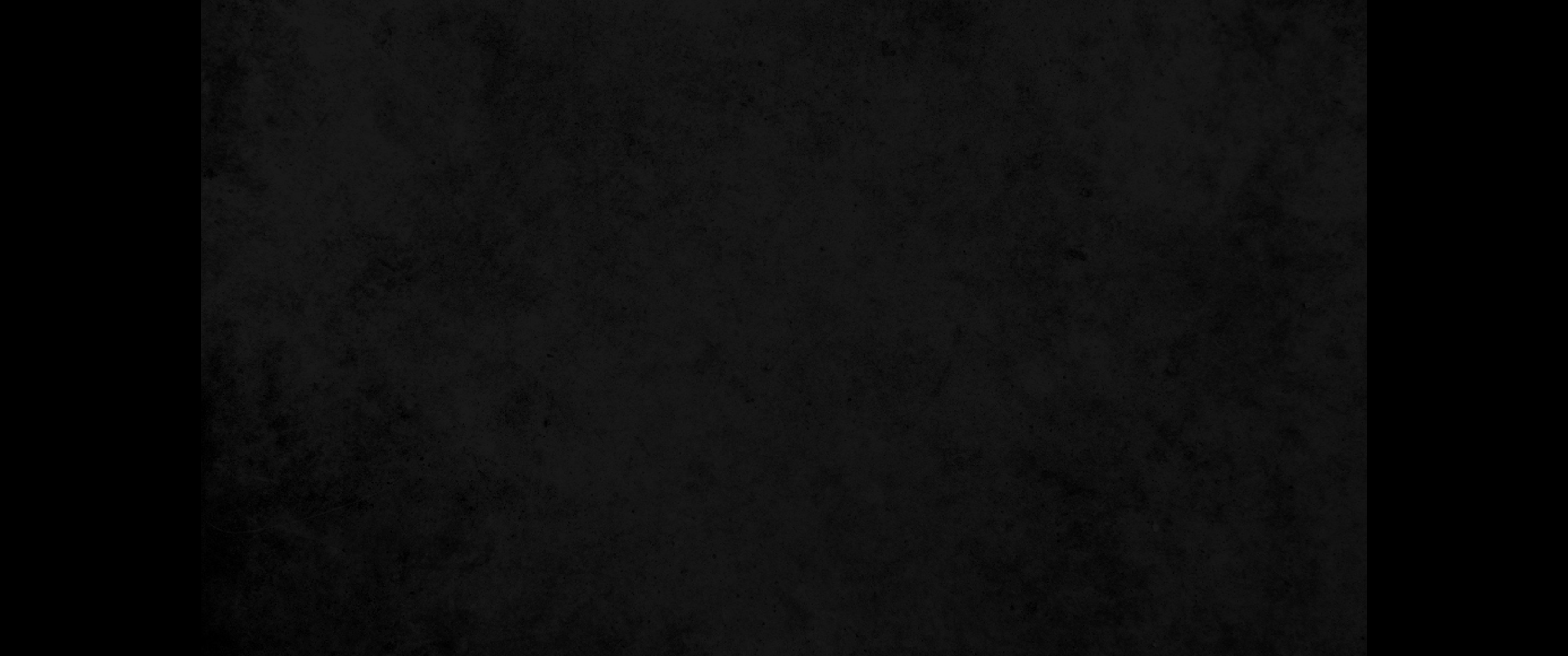 23. 그의 침상 위에나 그가 앉은 자리 위에 있는 것을 만지는 모든 자도 저녁까지 부정할 것이며23. Whether it is the bed or anything she was sitting on, when anyone touches it, he will be unclean till evening.
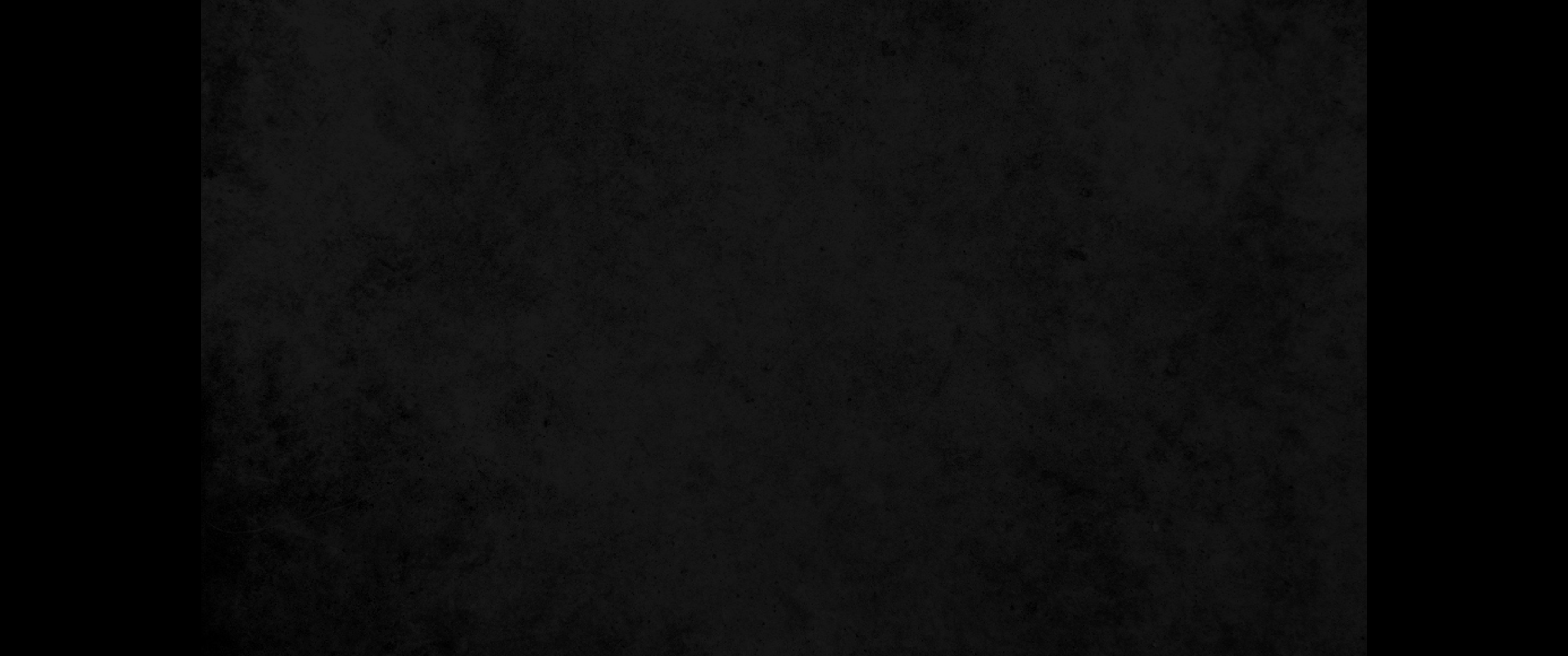 24. 누구든지 이 여인과 동침하여 그의 불결함에 전염되면 이레 동안 부정할 것이라 그가 눕는 침상은 다 부정하니라24. " 'If a man lies with her and her monthly flow touches him, he will be unclean for seven days; any bed he lies on will be unclean.
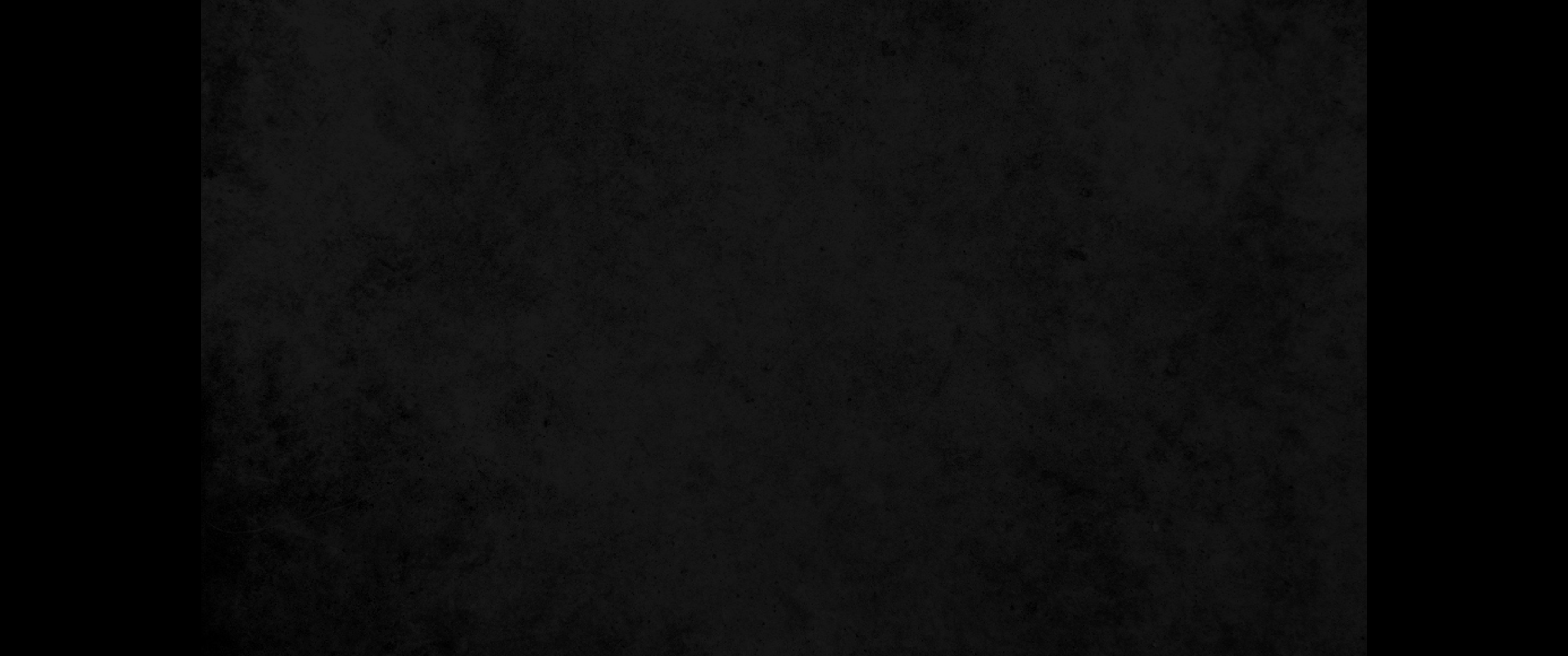 25. 만일 여인의 피의 유출이 그의 불결기가 아닌데도 여러 날이 간다든지 그 유출이 그의 불결기를 지나도 계속되면 그 부정을 유출하는 모든 날 동안은 그 불결한 때와 같이 부정한즉25. " 'When a woman has a discharge of blood for many days at a time other than her monthly period or has a discharge that continues beyond her period, she will be unclean as long as she has the discharge, just as in the days of her period.
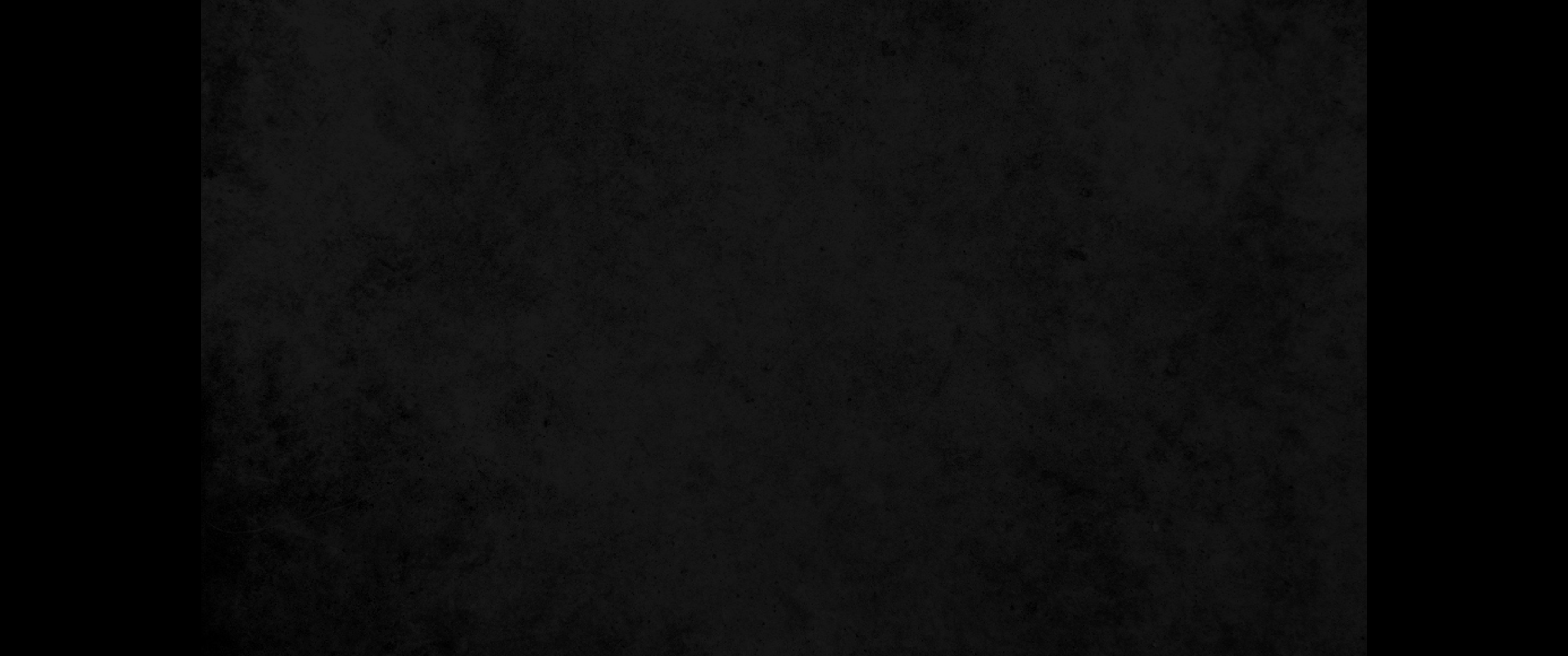 26. 그의 유출이 있는 모든 날 동안에 그가 눕는 침상은 그에게 불결한 때의 침상과 같고 그가 앉는 모든 자리도 부정함이 불결한 때의 부정과 같으니26. Any bed she lies on while her discharge continues will be unclean, as is her bed during her monthly period, and anything she sits on will be unclean, as during her period.
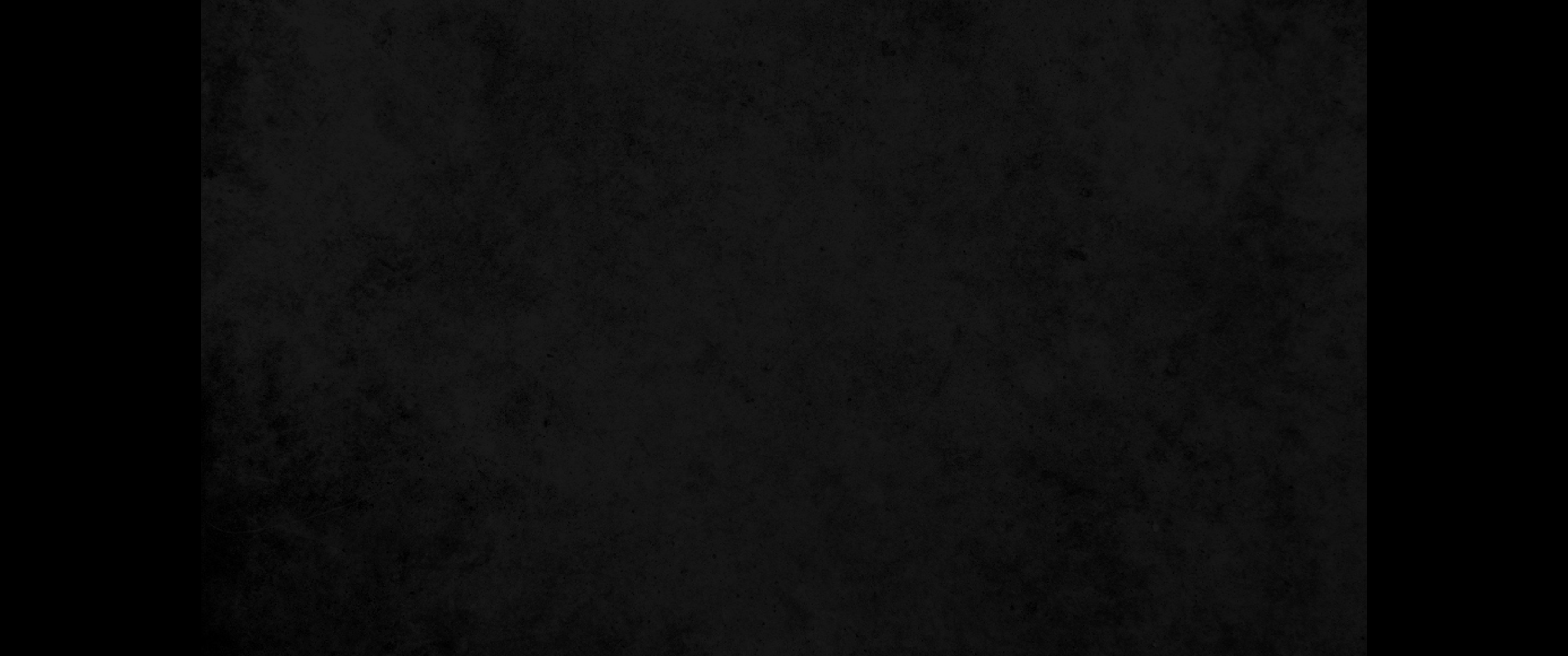 27. 그것들을 만지는 자는 다 부정한즉 그의 옷을 빨고 물로 몸을 씻을 것이며 저녁까지 부정할 것이요27. Whoever touches them will be unclean; he must wash his clothes and bathe with water, and he will be unclean till evening.
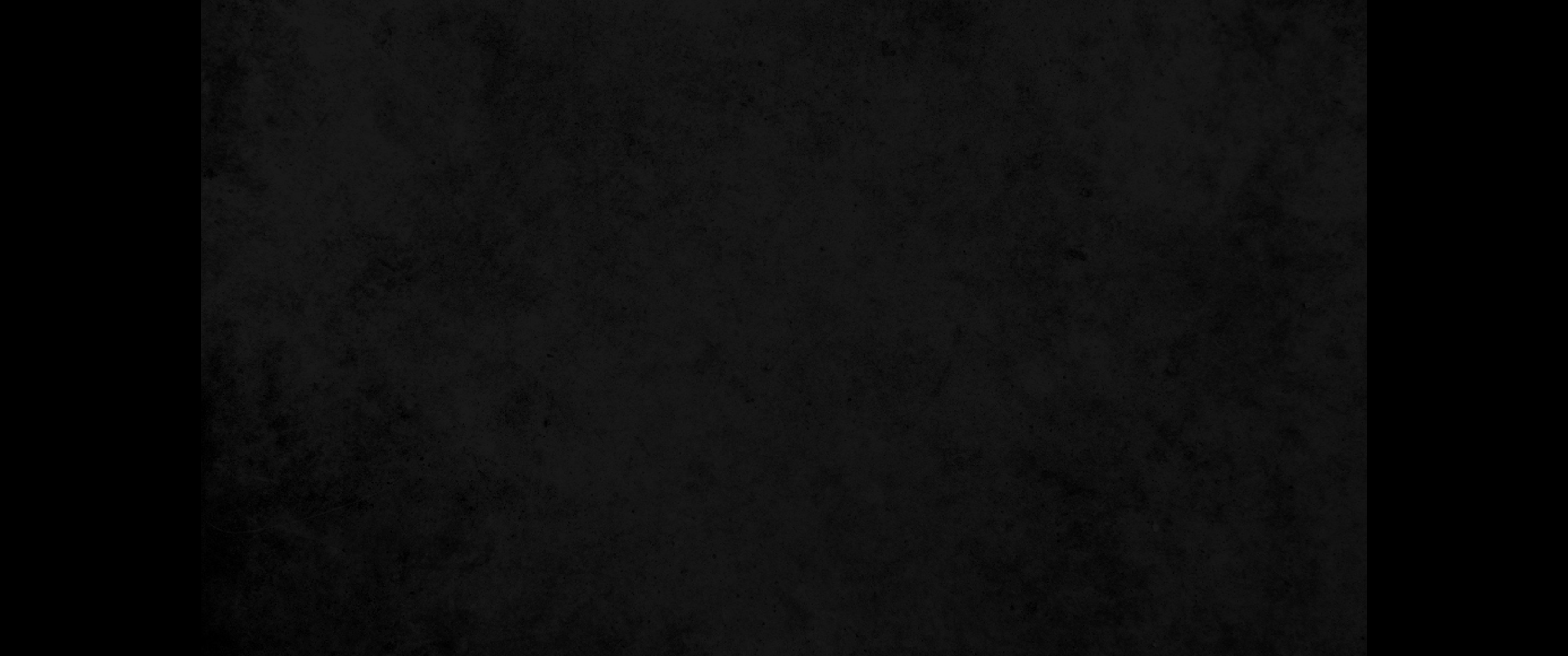 28. 그의 유출이 그치면 이레를 센 후에야 정하리니28. " 'When she is cleansed from her discharge, she must count off seven days, and after that she will be ceremonially clean.
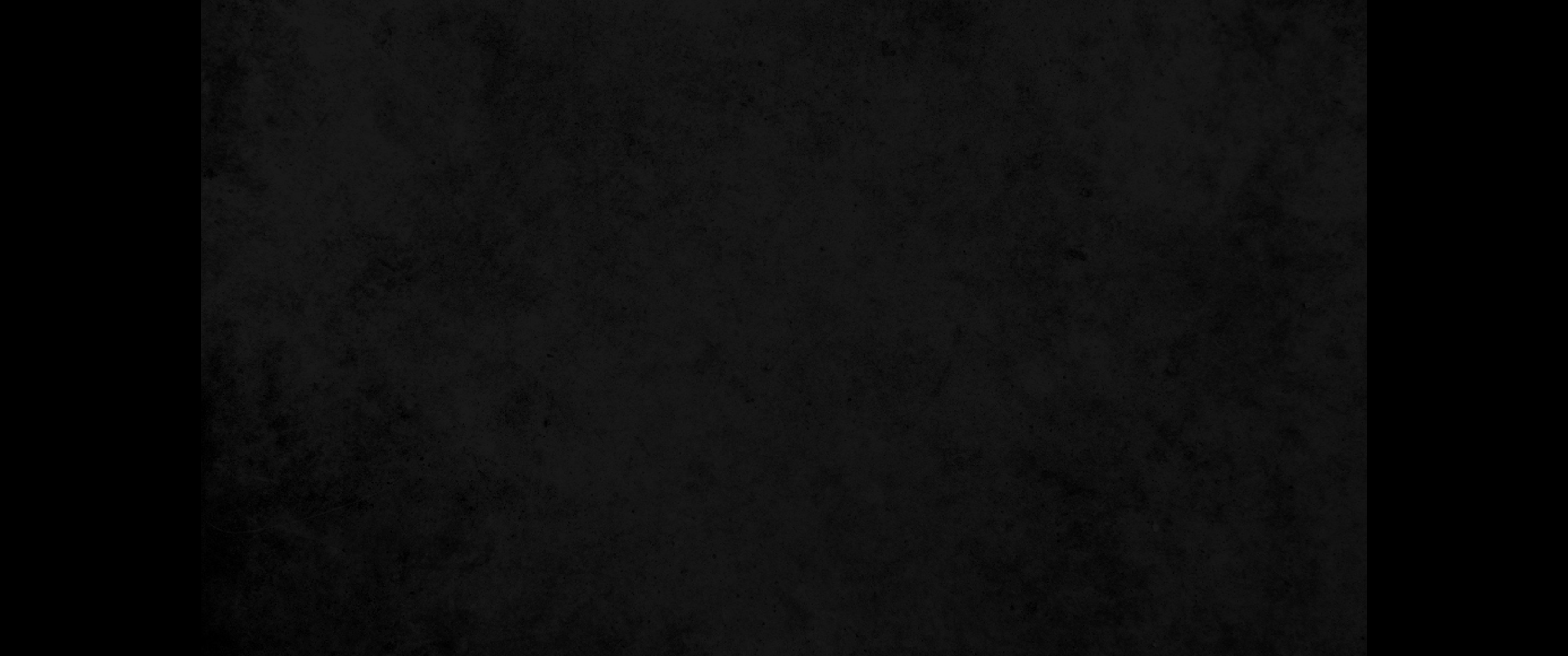 29. 그는 여덟째 날에 산비둘기 두 마리나 집비둘기 새끼 두 마리를 자기를 위하여 가져다가 회막 문 앞 제사장에게로 가져갈 것이요29. On the eighth day she must take two doves or two young pigeons and bring them to the priest at the entrance to the Tent of Meeting.
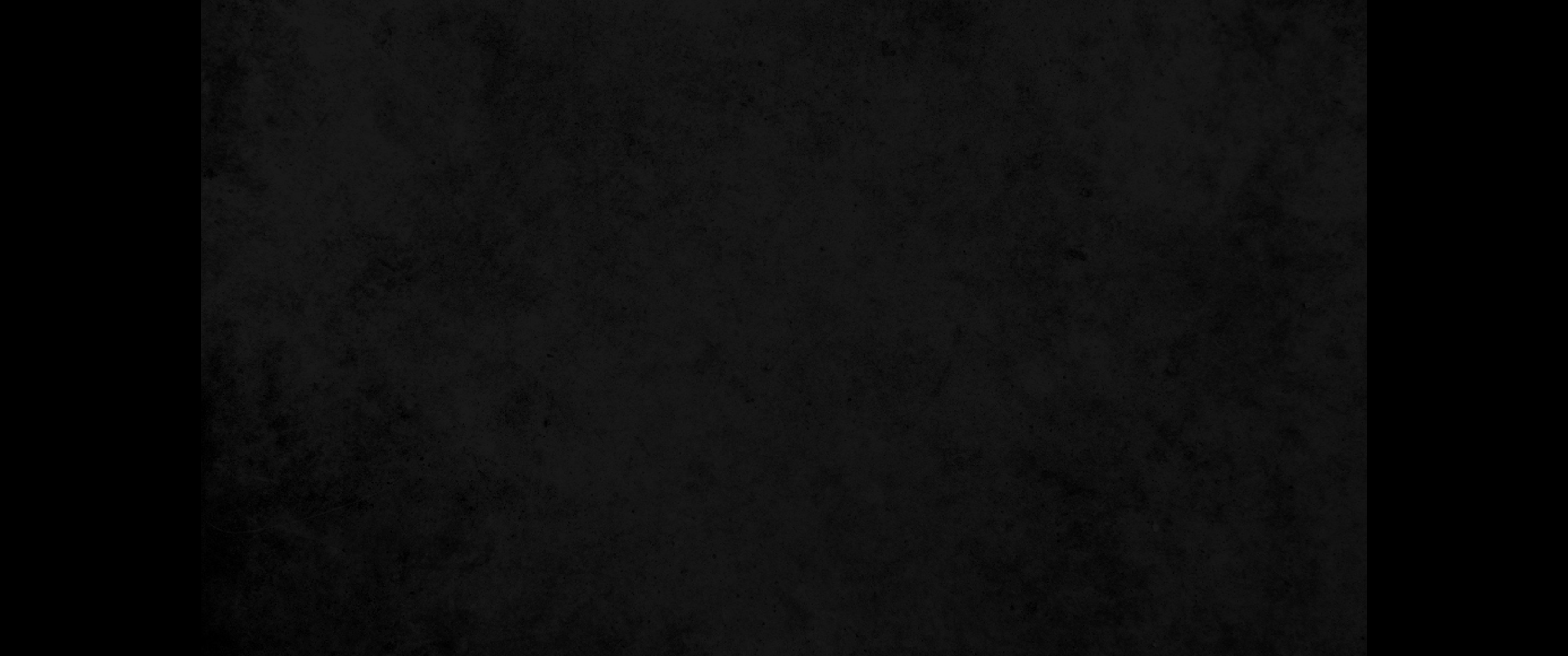 30. 제사장은 그 한 마리는 속죄제로, 다른 한 마리는 번제로 드려 유출로 부정한 여인을 위하여 여호와 앞에서 속죄할지니라30. The priest is to sacrifice one for a sin offering and the other for a burnt offering. In this way he will make atonement for her before the LORD for the uncleanness of her discharge.
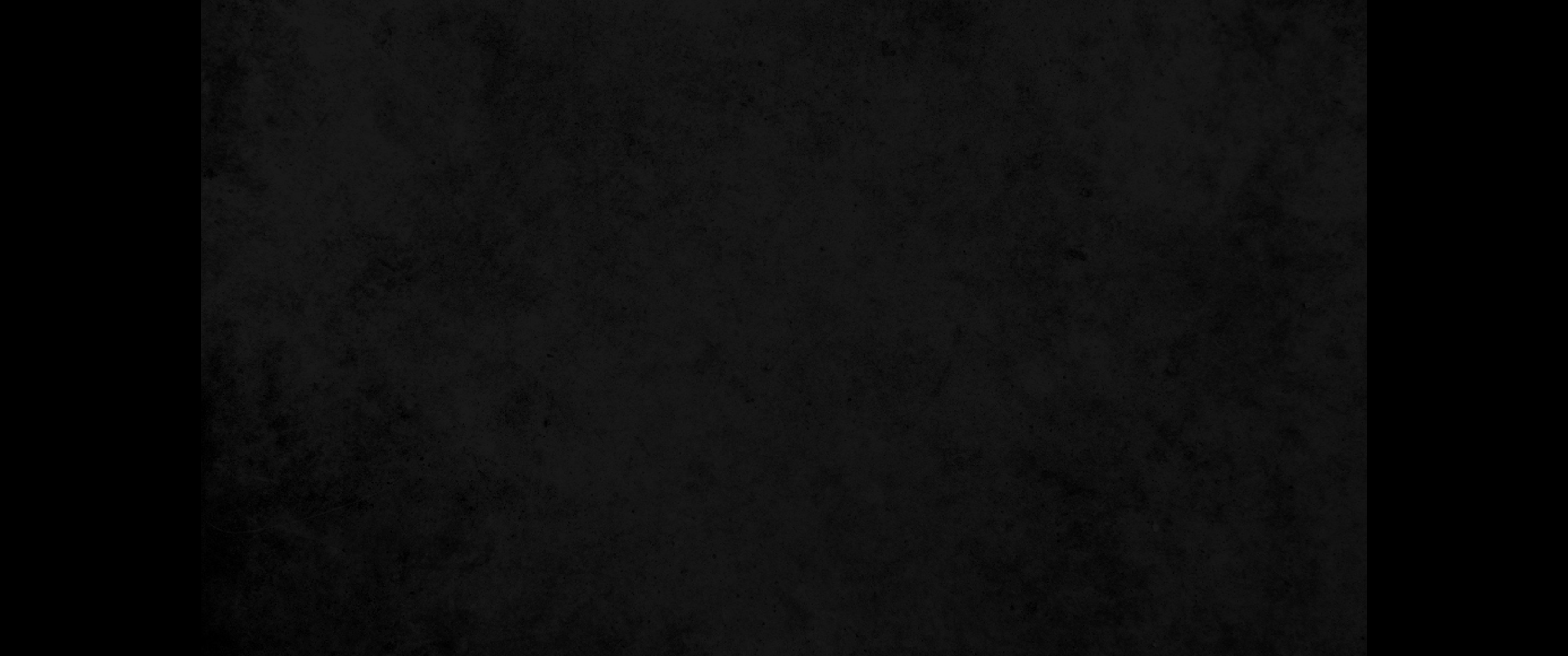 31. 너희는 이와 같이 이스라엘 자손이 그들의 부정에서 떠나게 하여 그들 가운데에 있는 내 성막을 그들이 더럽히고 그들이 부정한 중에서 죽지 않도록 할지니라31. " 'You must keep the Israelites separate from things that make them unclean, so they will not die in their uncleanness for defiling my dwelling place, which is among them.' "
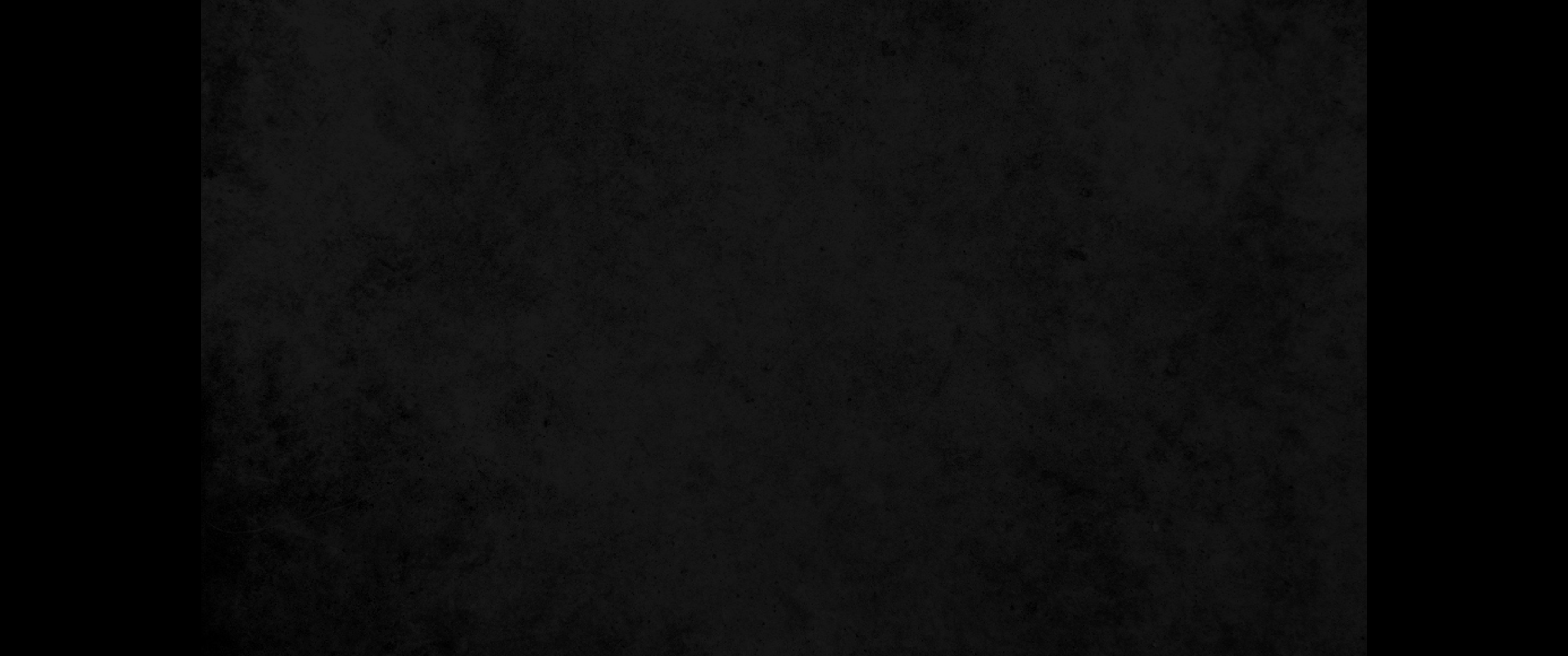 32. 이 규례는 유출병이 있는 자와 설정함으로 부정하게 된 자와32. These are the regulations for a man with a discharge, for anyone made unclean by an emission of semen,
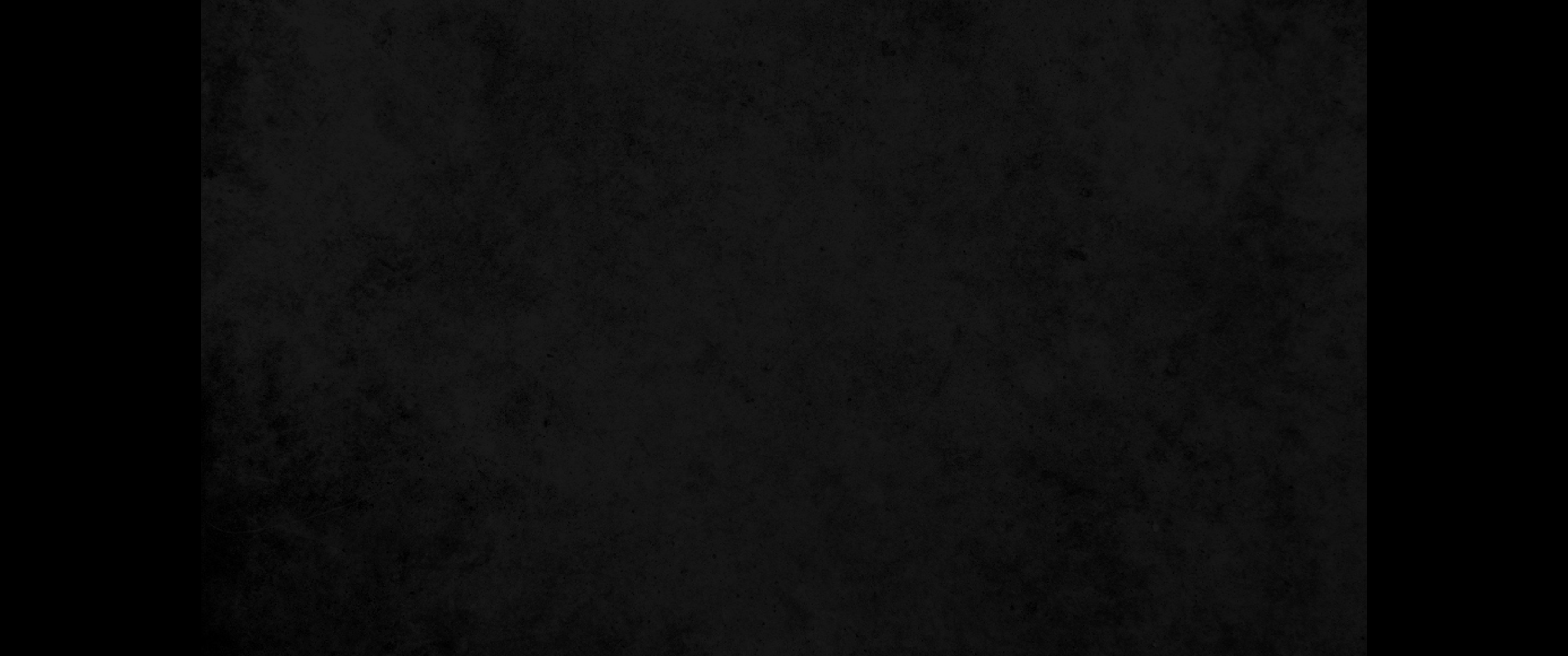 33. 불결기의 앓는 여인과 유출병이 있는 남녀와 그리고 불결한 여인과 동침한 자에 대한 것이니라33. for a woman in her monthly period, for a man or a woman with a discharge, and for a man who lies with a woman who is ceremonially unclean.